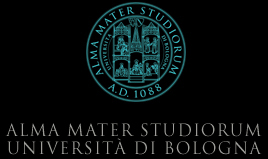 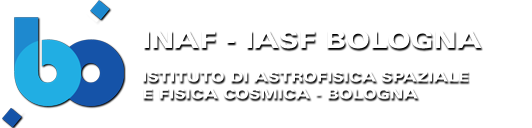 Formation and cosmic evolution of massive black holes
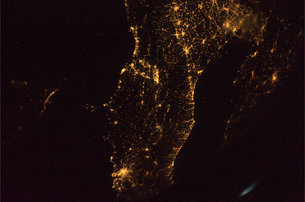 Andrea Merloni
MPE, Garching
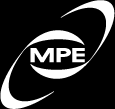 PhD School, Bologna, 04/2013
Syllabus
Monday:
Observational evidence of Supermassive Black Holes
 AGN surveys
Tuesday: 
The evolution of SMBH mass function and spin distributions
The first black holes
Thursday: 
Accretion in a cosmological context: AGN feedback models
The fundamental plane of active black holes
Friday: 
AGN-galaxy co-evolution: theoretical issues and observational evidences
Shedding light onto AGN/galaxy evolution issues with next-generation   of multi-wavelength survey facilities
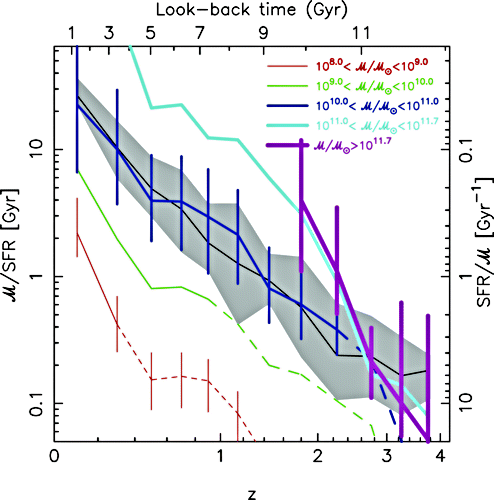 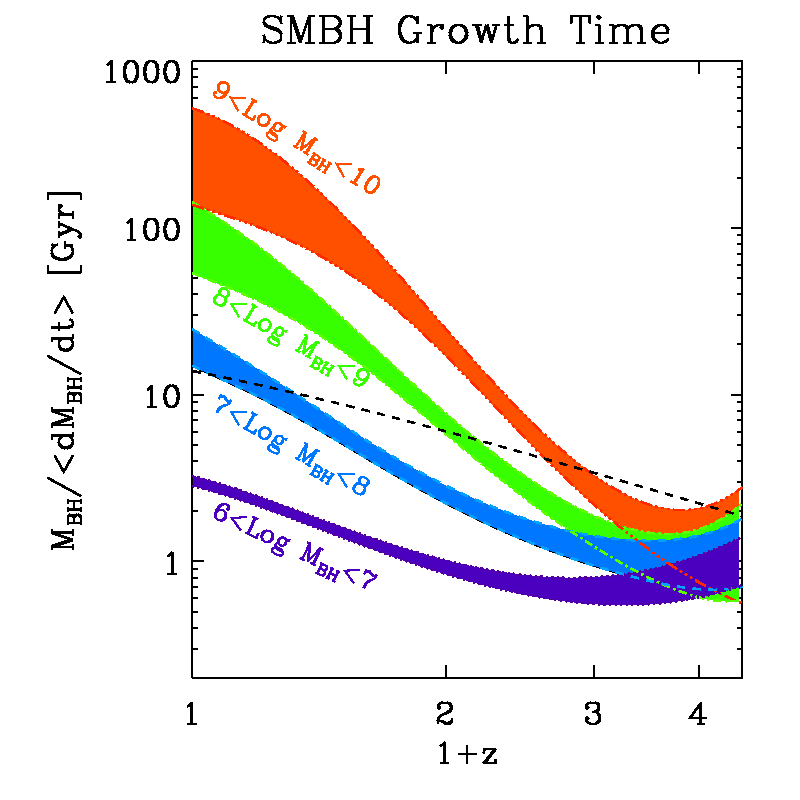 Gal. growth times [Gyr]
Perez-Gonzalez et al. 2008
Merloni+ ‘08, ‘09
BH growth times [Gyr]
AGN/galaxy evolution: anti-hierarchical growth
What (if any) is the physical link between these two apparently related evolutionary paths? What the evolution at z>2?
Further progress requires:
Estimates of MBH, M*, and their rate of change for large, complete samples: mapping the “flow dynamics” in MBH-M* planes 
“Mass-matched” samples crucial
[Speaker Notes: As I mentioned, the founding stone of our research will be on the field of AGN surveys.
Let me try now to summarize in a slide and a few words the most important result in the field in the last few years.
The theory of relativistic accretion allows us to associate, via an efficiency parameter, the observed luminosity of a growing black hole with its growth rate. By following the evolution of SMBH mass function via a simple continuity equation, we can plot, as a function of redshift, the average ratio of BH mass to growth rate, a timescale defining the mass doubling time of an object. Different tracks, each corresponding to a specific black hole mass range, indicate that the growth times were shorter in the past: black holes grew more rapidly at redshift 1-3. More interestingly, at redshift lower than 1, 1.5, we see that the lower the mass of a black holes, the faster it grows. This is, in a nutshell, the definition of anti-hierarchical growth, sometimes called downsizing: larger black holes must have grown earlier than smaller ones. Unfortunately, the quality of the AGN survey data at z larger than 2 do not allow yet to reach firmer conclusions on the evolutionary paths in the distant past.
If you do the same plot for galaxies, a very similar trend is revealed, with the largest galaxies always having longer growth times than smaller ones (up to z=3).
What, if any, is the physical link between these two apparently related evolutionary paths?]
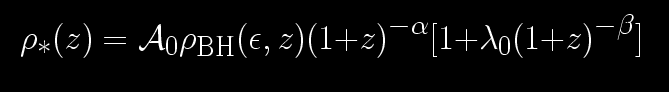 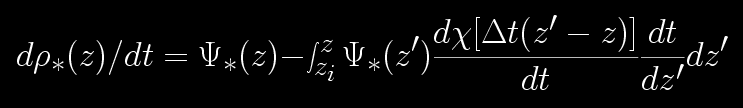 Fractional stellar mass loss (~30% in 13 Gyr)
A 3 parameters () joint fit to stellar mass and SFR densities evolution
Simultaneous growth of BH and galaxies: integral constraints
We have used SMBH as tracers of the spheroid stellar mass
Parallel lives
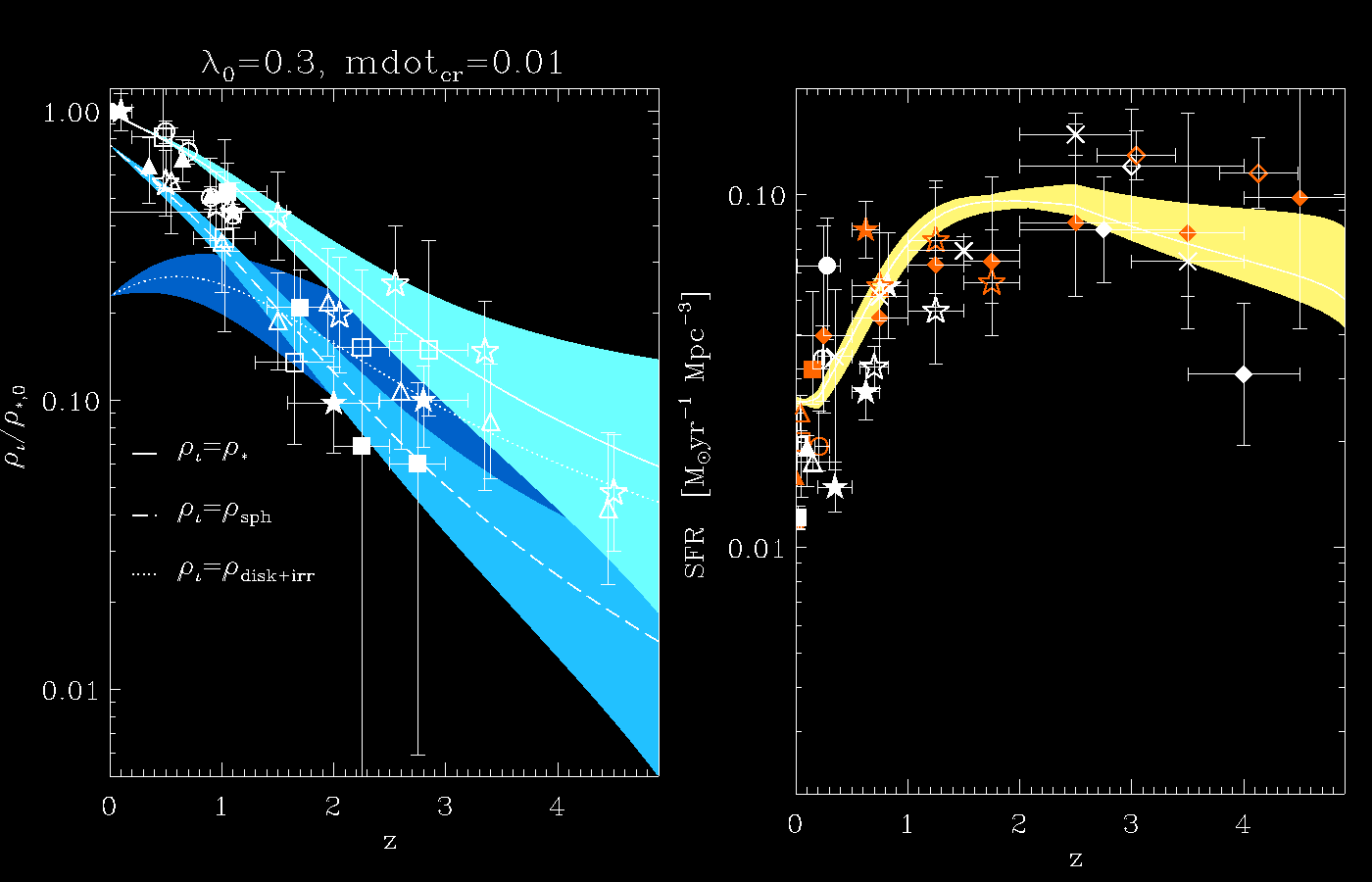 Merloni, Rudnick and Di Matteo 2004
The REAL problem:How to obtain reliable host galaxy masses in QSO?
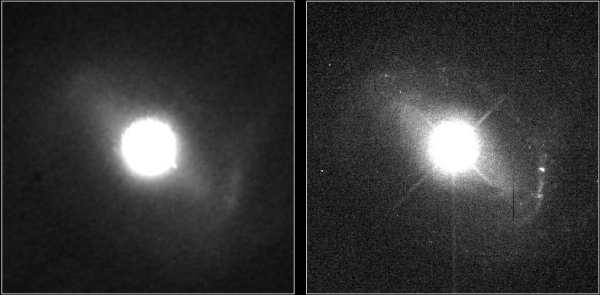 HST image of PG 1229+204 (z=0.064)
Credit: Dr. John Hutchings,Dominion Astrophysical Observatory, NASA
COSMOS survey
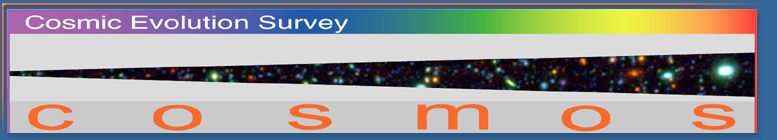 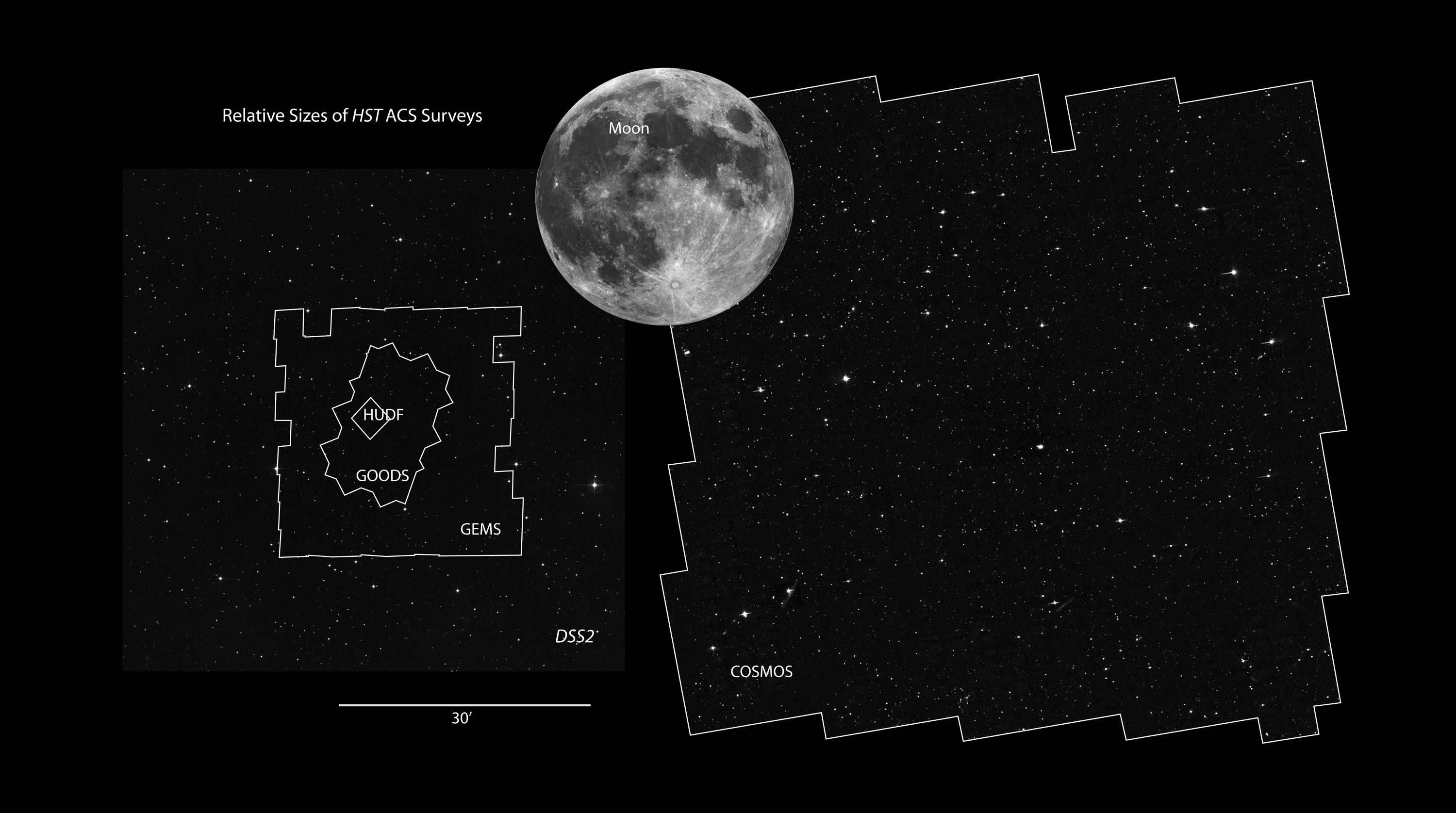 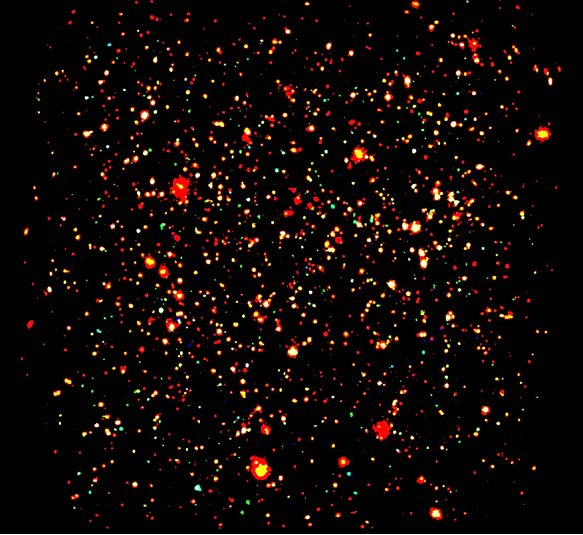 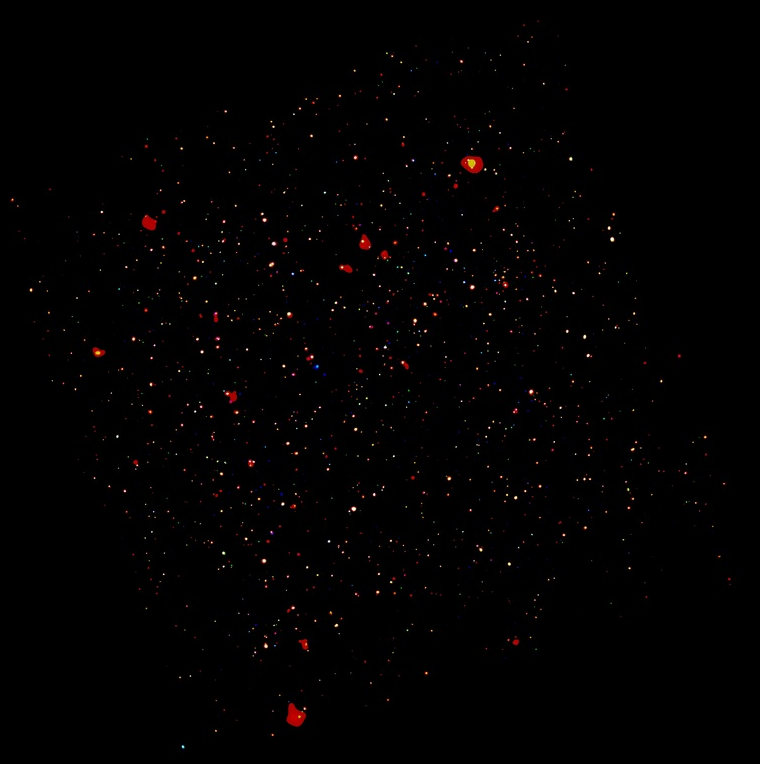 2 deg2 equatorial 
HST treasury project
Deep: ACS iAB < 27
Similar volume as SDSS, but fainter and higher z
HST/XMM/Chandra COSMOS 
[Scoville, Hasinger, Elvis]
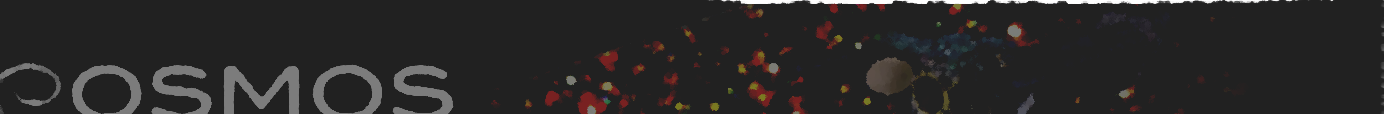 A complete, X-ray selected, AGN sample
1555 X-ray selected AGN (XMM; flim~ 5×10-16[0.5-2]; 3×10-15[2-10])
 100% redshift complete (54% specz; 46% photoz)
 602 Unobscured (71% specz; 29% photoz)
 953 Obscured (42% specz; 58% photoz)
 Parent sample of ~200k IRAC galaxies (photoz, M*; Ilbert et al. 2010)
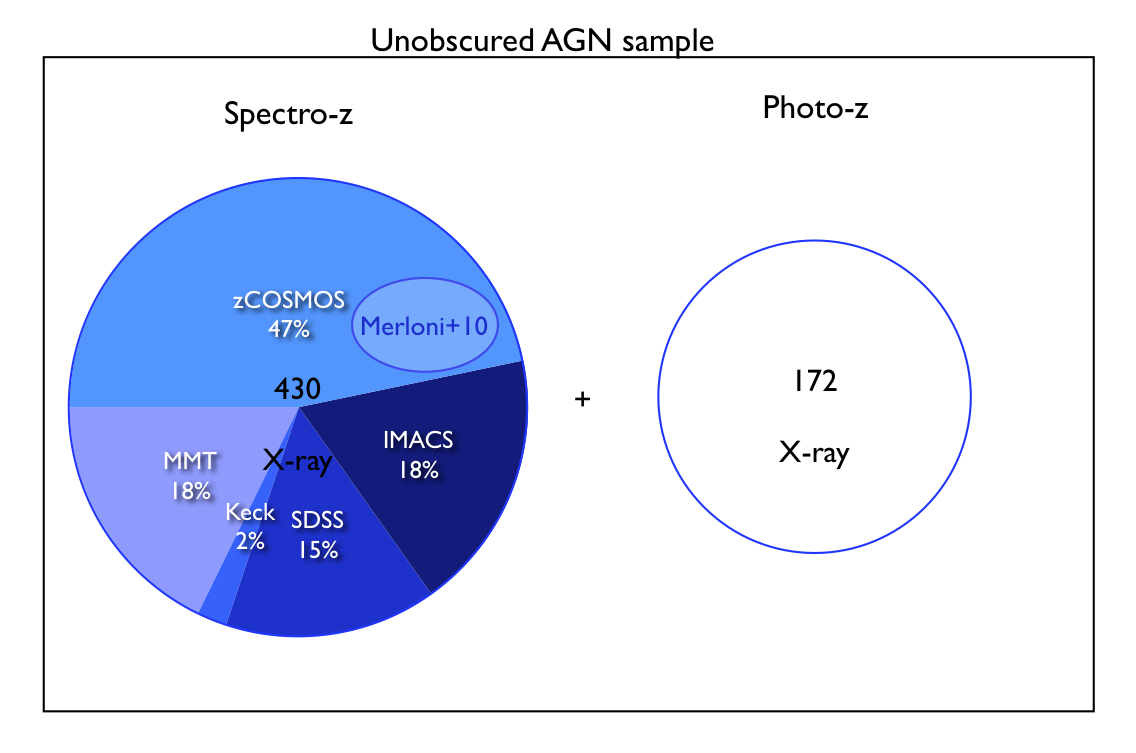 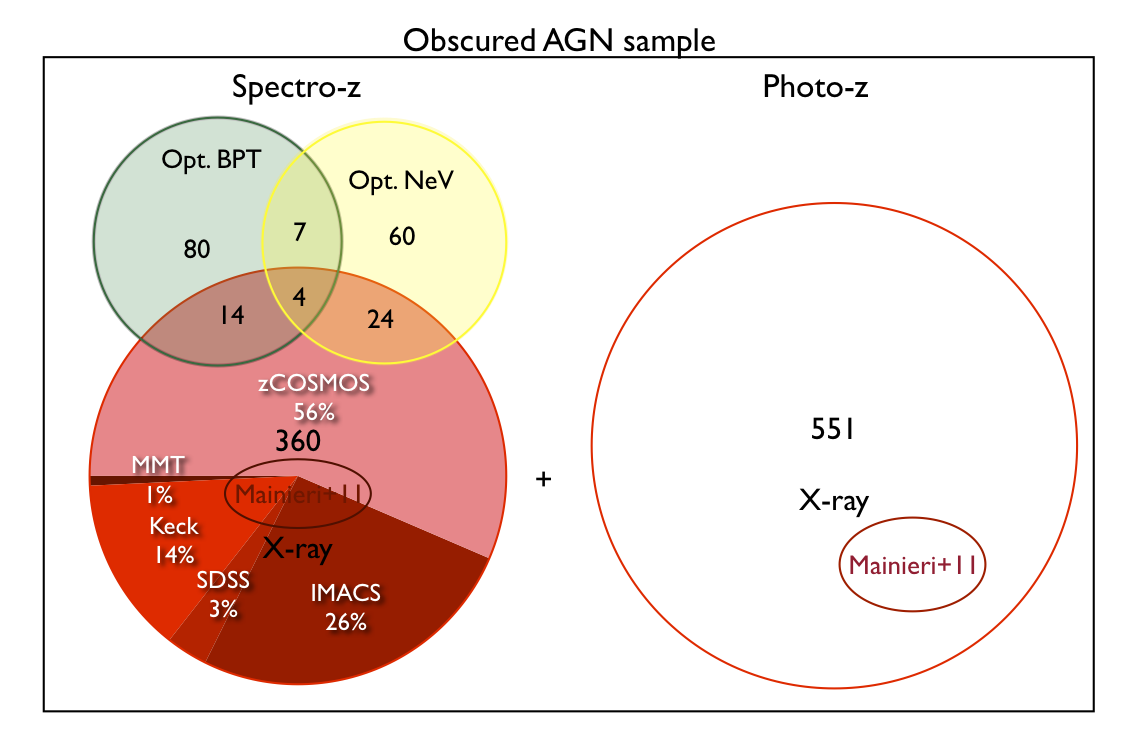 Bongiorno et al. 2012
See also Brusa et al. 2010; Salvato et al. 2009; Lusso et al. 2011, 2012
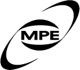 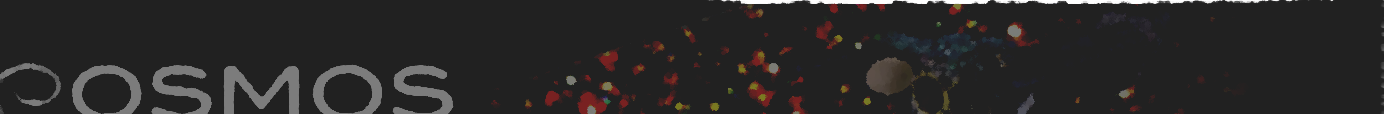 Scientific Questions
Statistically robust assessment of AGN demographics:
 Which galaxies host (which) AGN? 
AGN triggering: under which conditions do SMBH grow?
 Does AGN activity affect galaxies’ properties (at the population level)
 Location of AGN in color-magnitude plots, etc.
 Smoking guns of AGN feedback?
See e.g. Nandra et al. 2008; Silverman et al. 2009; Brusa et al. 2010; Xue et al. 2011; Schavinski et al. 2011; Rosario et al. 2012; Alexander & Hickox 2012; Mullaney et al. 2012; Santini et al. 2012; Page et al. 2012; Rovilos et al. 2012; Harrison et al. 2012; etc.
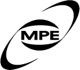 Biases in optical AGN surveys: Obscuration and galaxy dilution
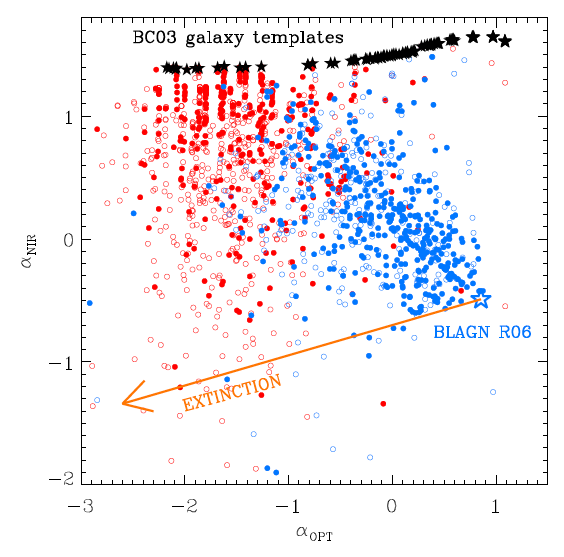 Most of the optical/NIR SEDs of XMM-COSMOS AGN can be explained as a combination of a pure AGN extinguished and/or contaminated by the host galaxy.
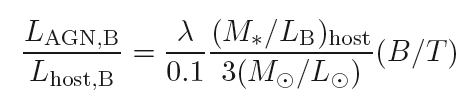 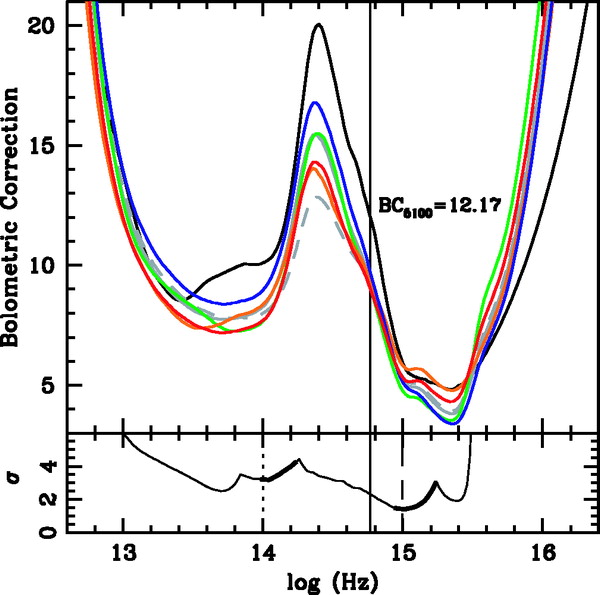 Nuclear vs. stellar light
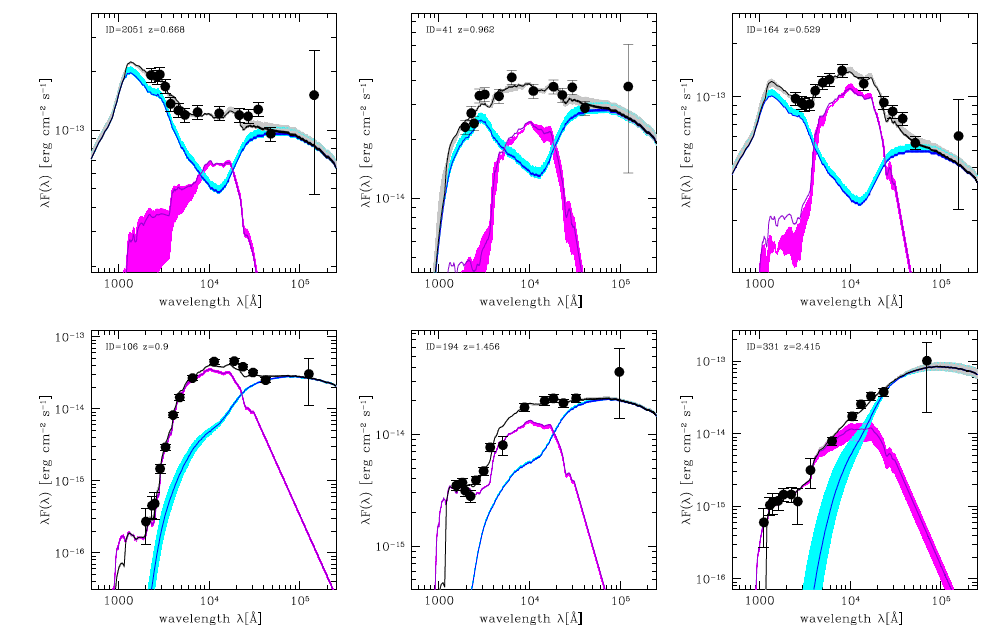 Bongiorno et al. 2012
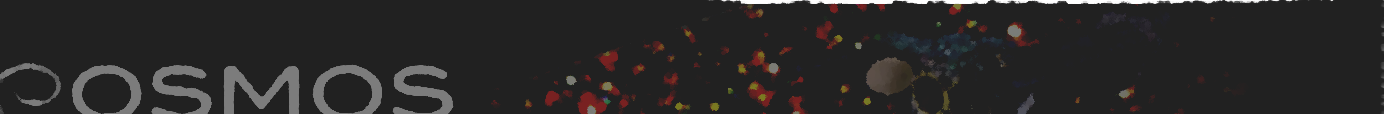 Median AGN fraction vs. λ
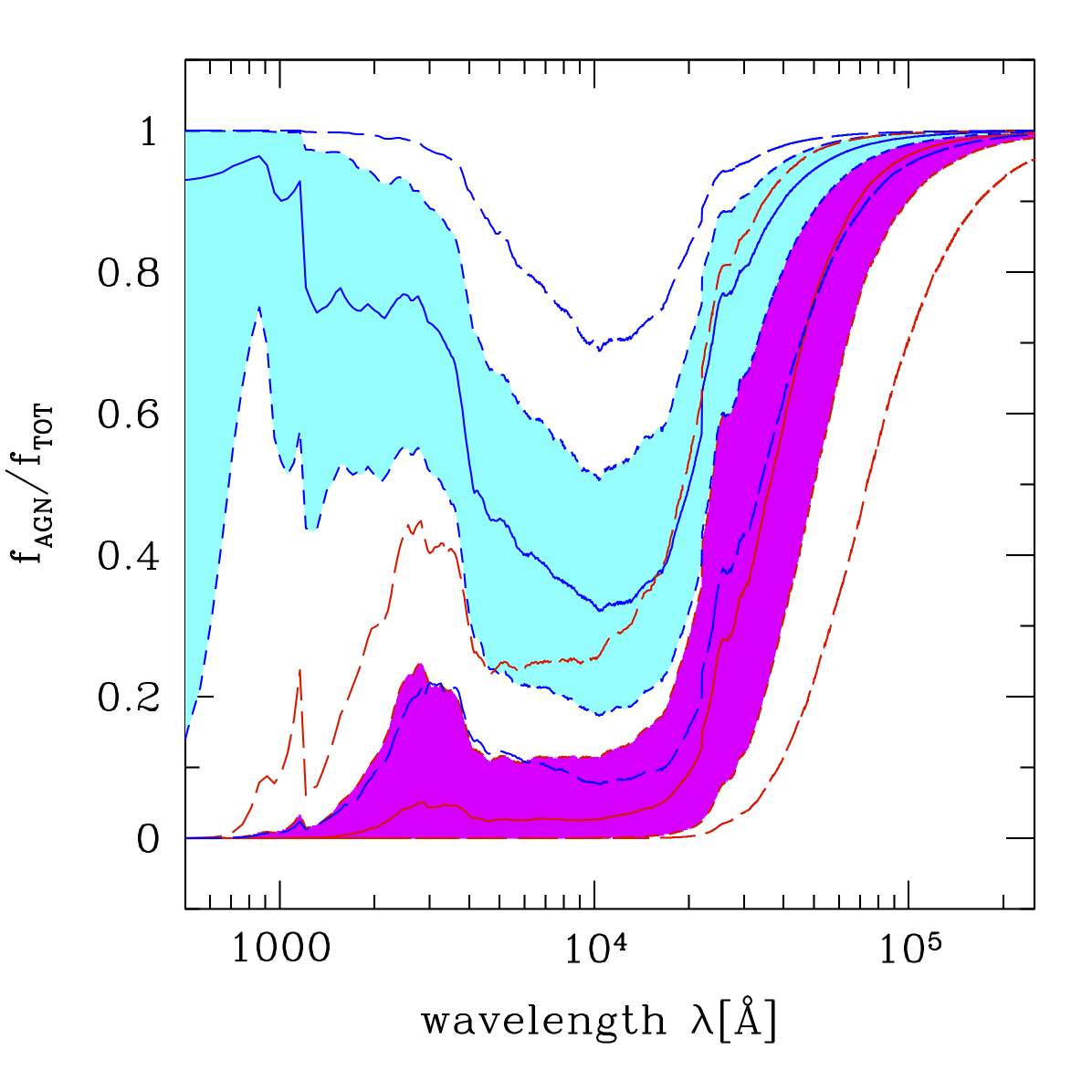 At about 1 micron, 75% of type–1 AGN have AGN fractions smaller than ~50% (small errors on stellar masses; Merloni et al. 2010)
For obscured AGN, ~75% of the objects have AGN contribution in the optical bands smaller than 20% (small error on colors)
Bongiorno et al. 2012
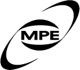 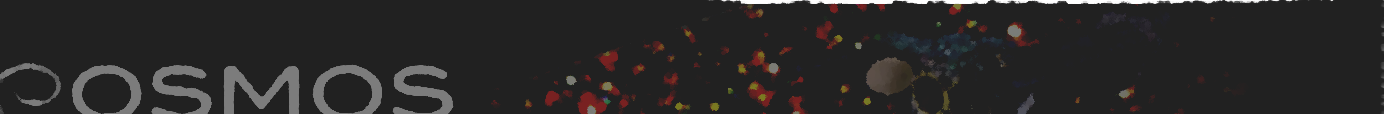 AGN fractions (M*, LX)
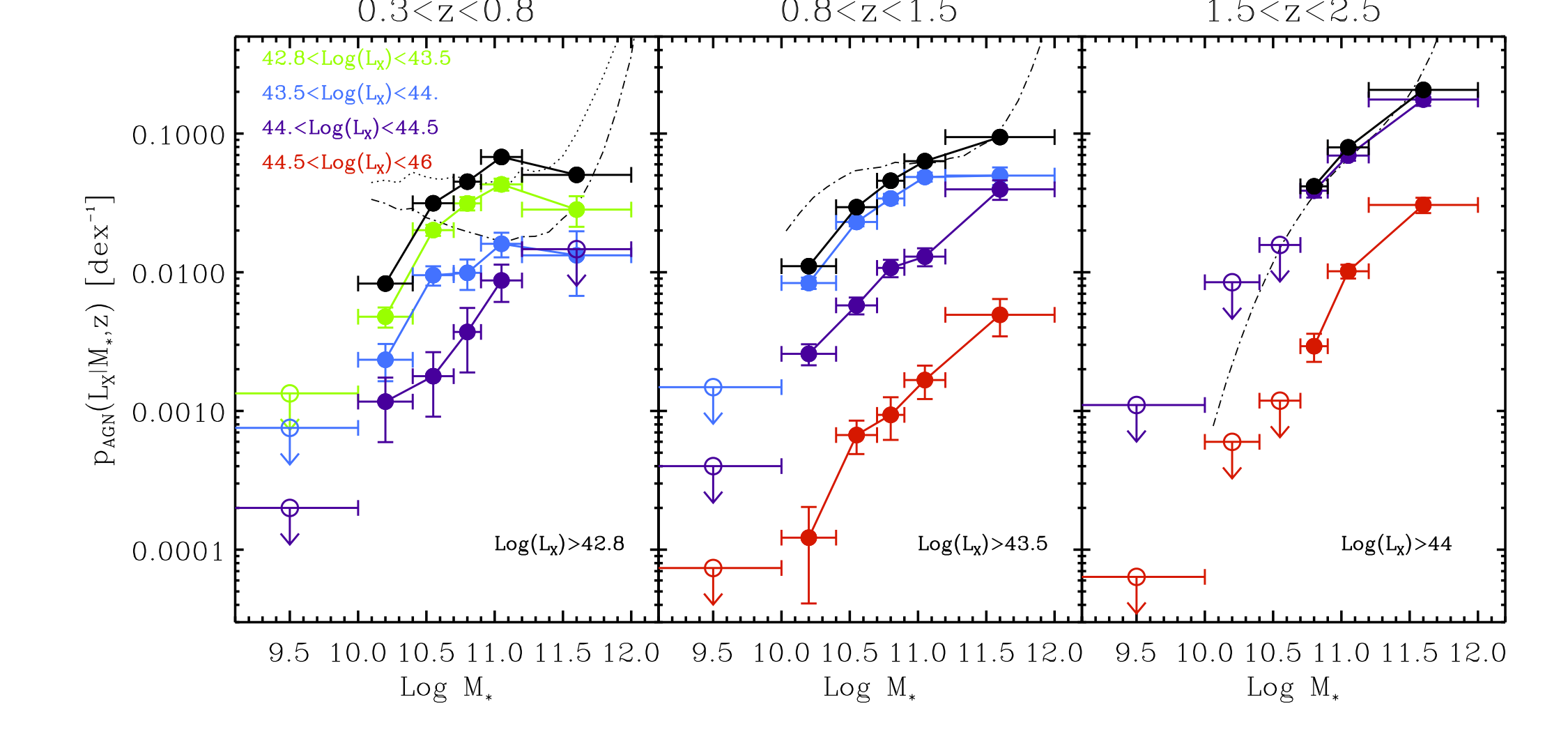 Bongiorno et al. 2012
1: The probability of a galaxy to host an AGN growing at a given LX strongly depends on stellar mass. Similar at all luminosities! Narrow range of LX/M* clearly ruled out (Merloni & Heinz 2008)
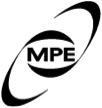 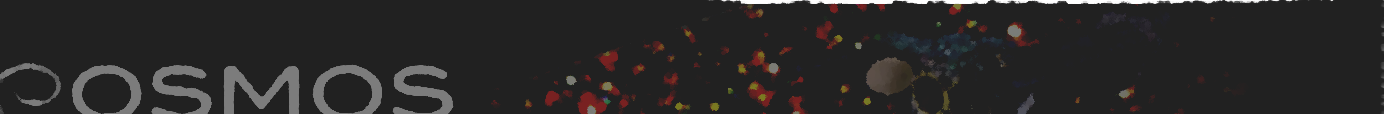 AGN fractions (M*, LX)
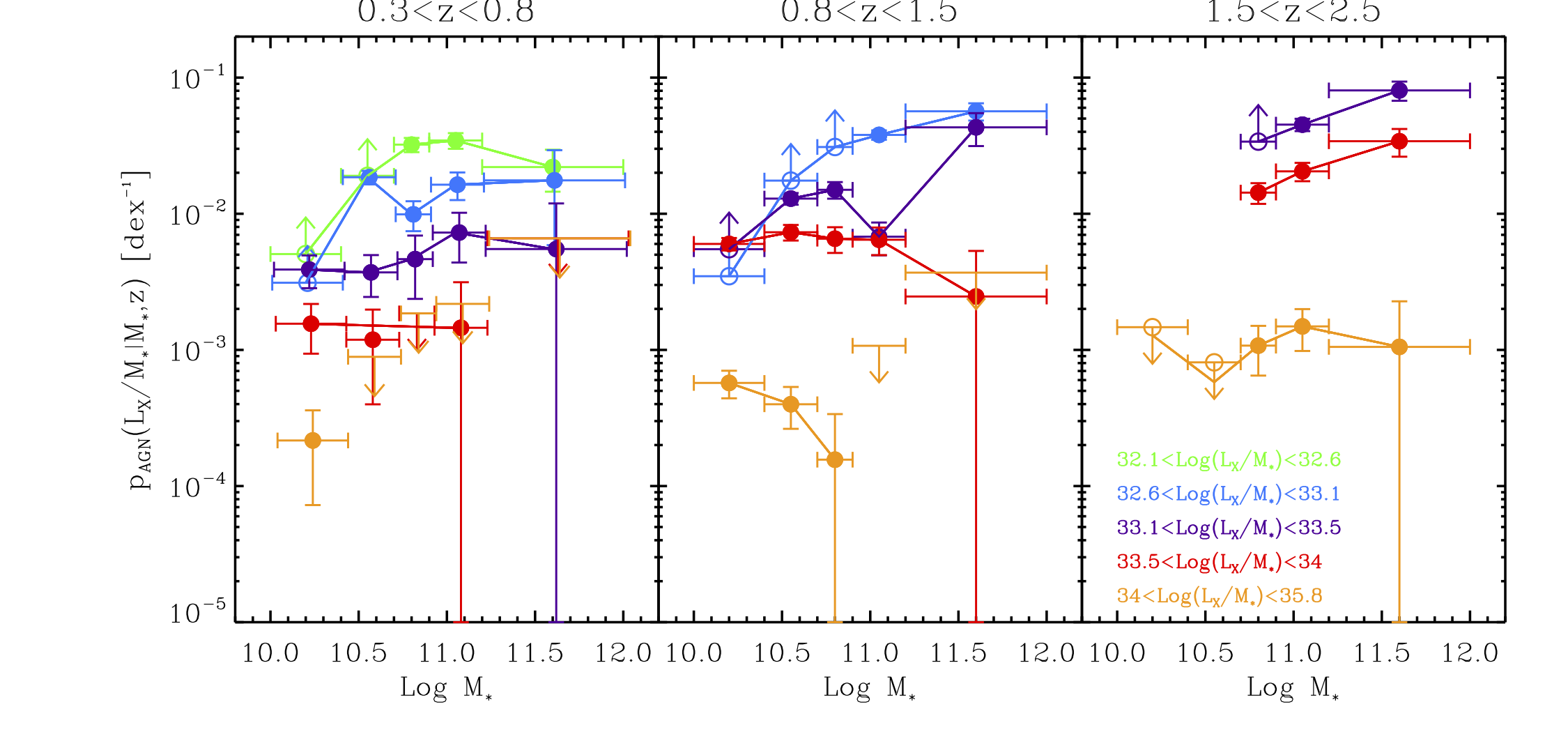 Bongiorno et al. 2012
2: AGN fraction at fixed L/M ~independent on galaxy mass!
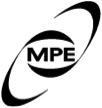 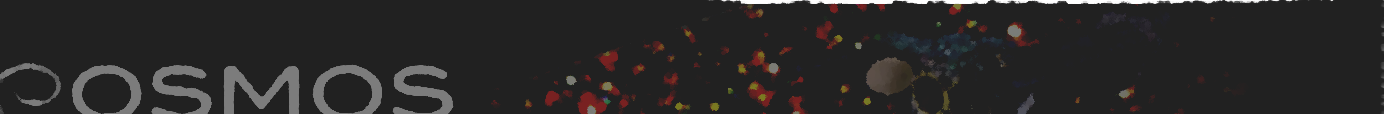 AGN fraction
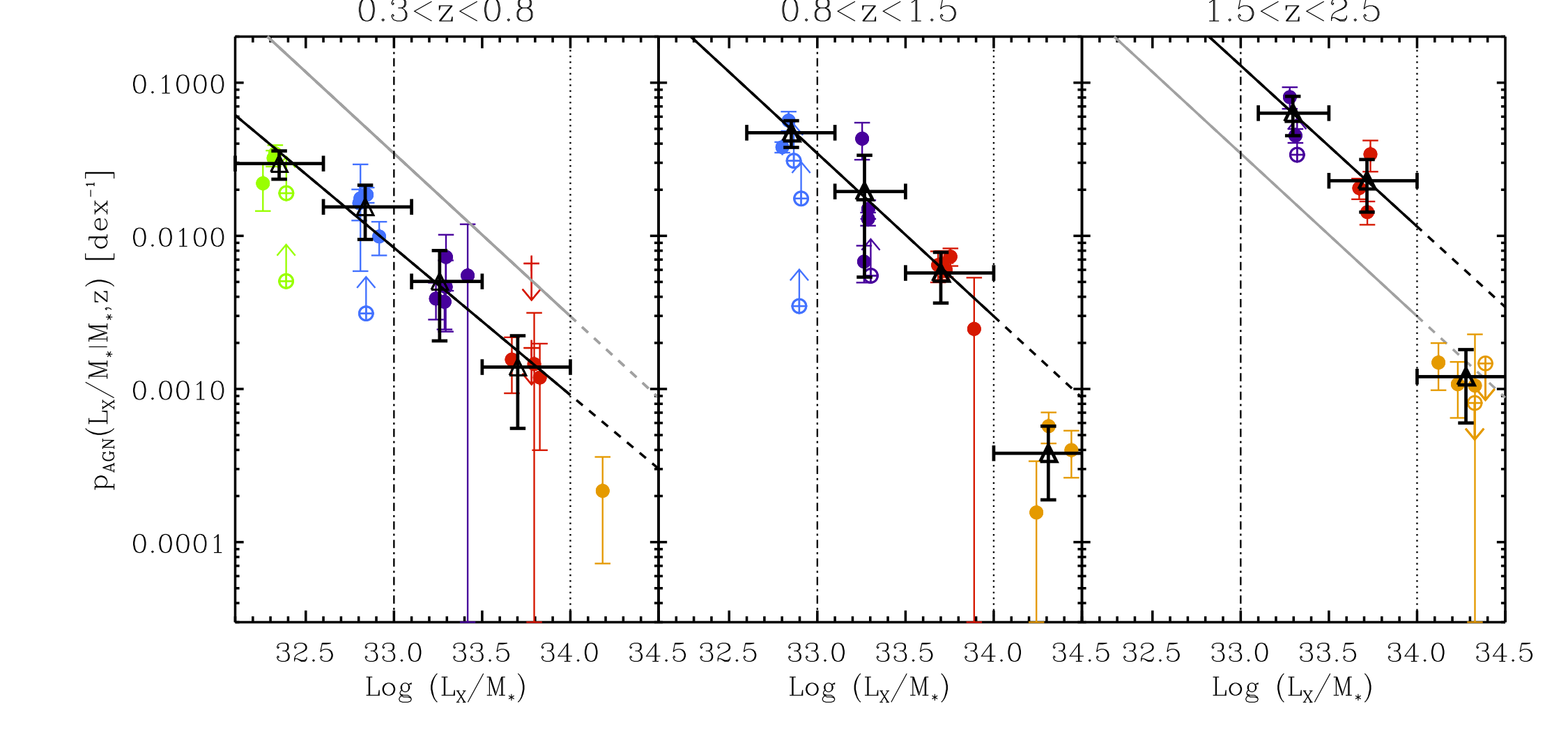 SLOPES ~ -1
Bongiorno et al. 2012
“Specific Accretion rate” (Aird et al. 2012)
2: AGN fraction at fixed L/M ~independent on galaxy mass!
3: Its normalization increases as ~(1+z)4 [cfr. sSFR density]
4: There appears to be a break consistent with ~Eddington limit
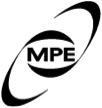 Black Holes growth traces galaxies’ growth
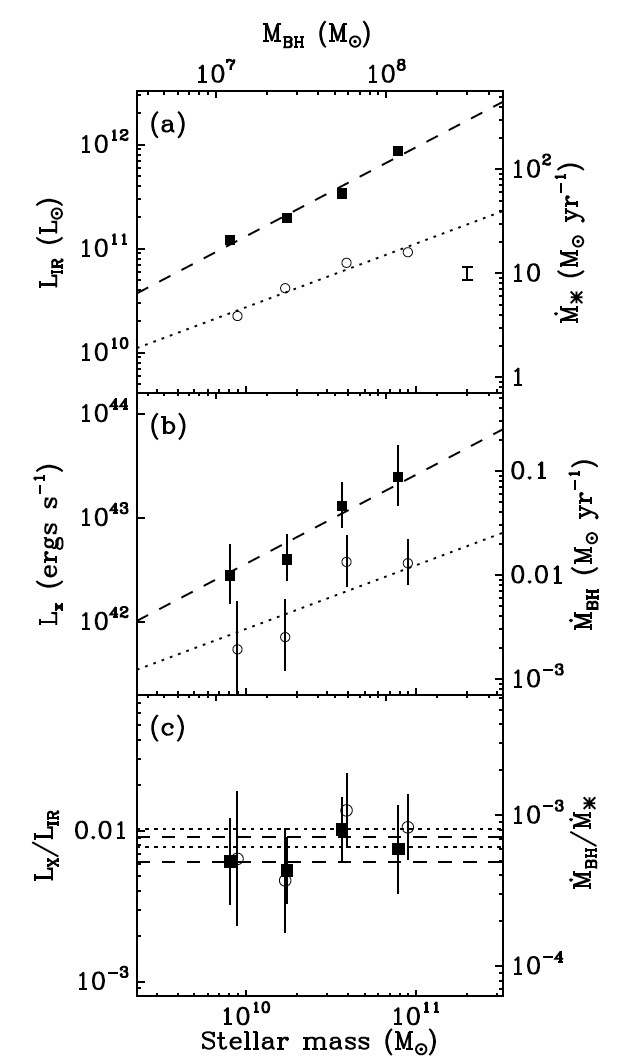 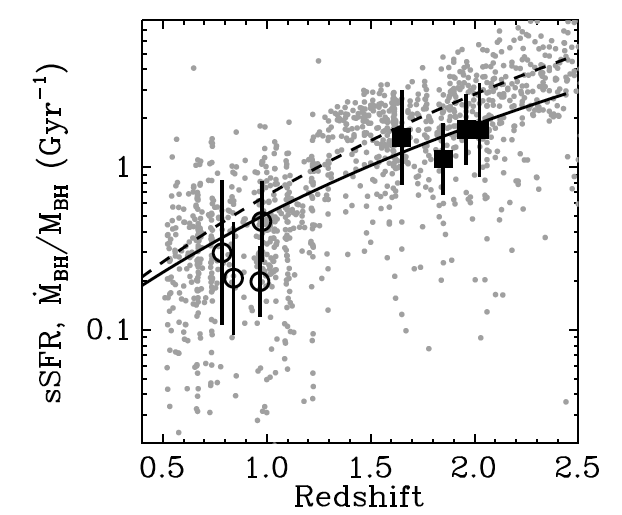 “The ensemble growth rate of SMBHs increases
with both increasing M∗ and redshift in a remarkably
similar manner to the average levels of star-formation taking place in SFGs.”
Mullaney et al. 2012
Obscured AGN in sSFR-Mass plane
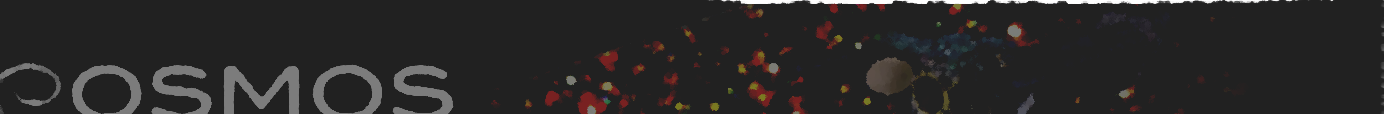 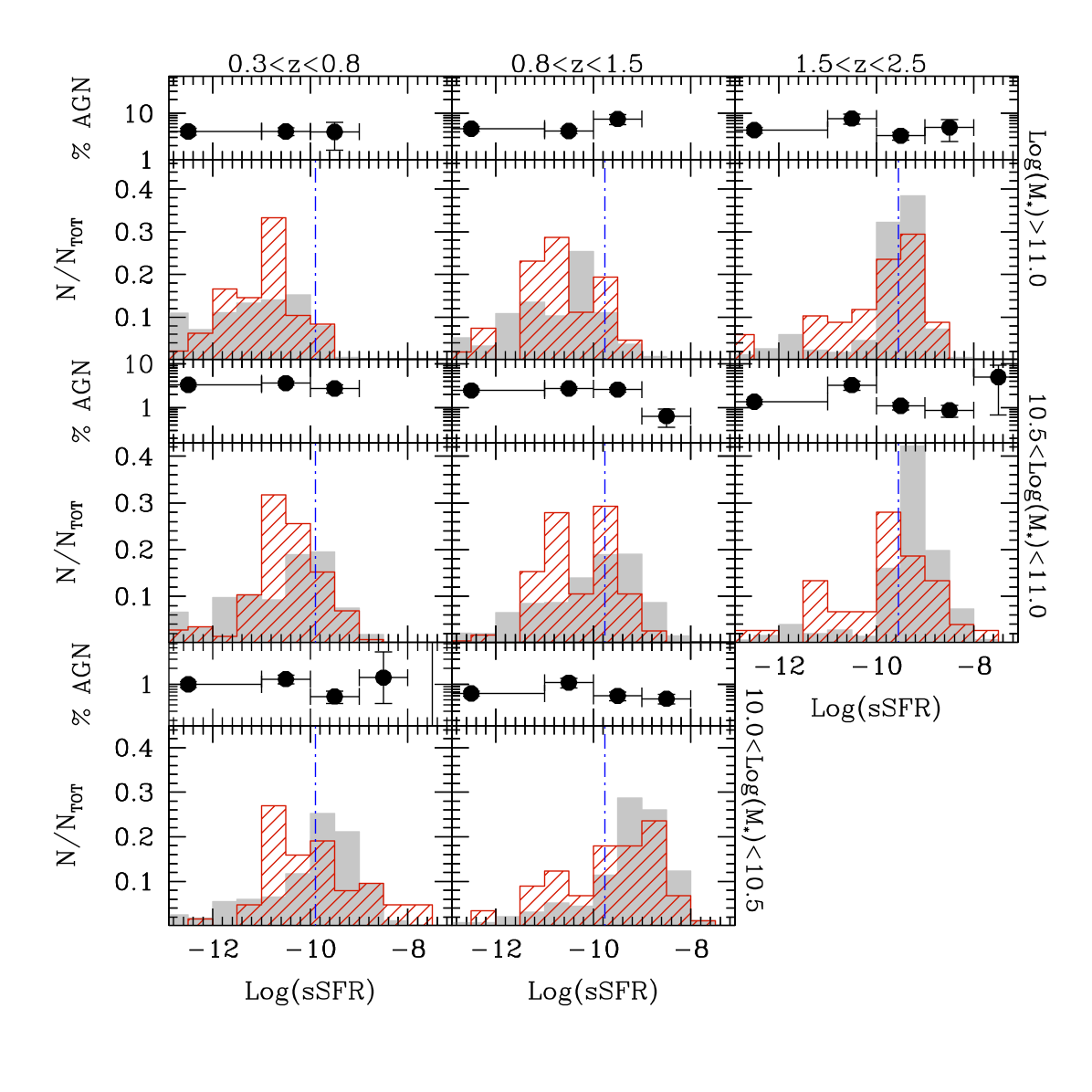 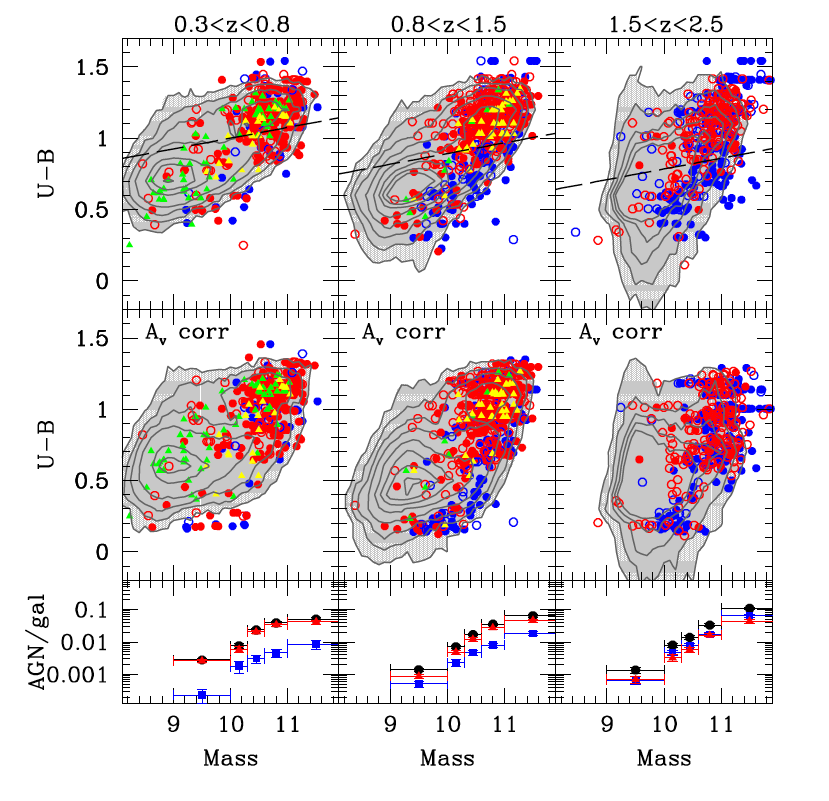 Bongiorno et al. 2012
4: Very little difference between (type 2) AGN hosts and parent sample in sSFR (once z and M* factored out)
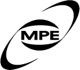 AGN hosts and galaxy ‘colors’
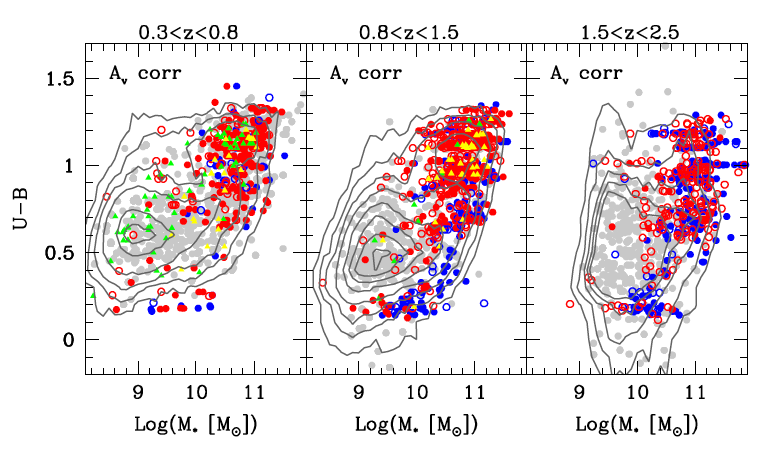 Bongiorno et al. 2012
See also: Nandra et al. 2007; Silverman et al. 2009; Xue et al. 2010; Cardamone et al. 2010; 
Rosario et al. 2012
AGN hosts and galaxy star formation properties
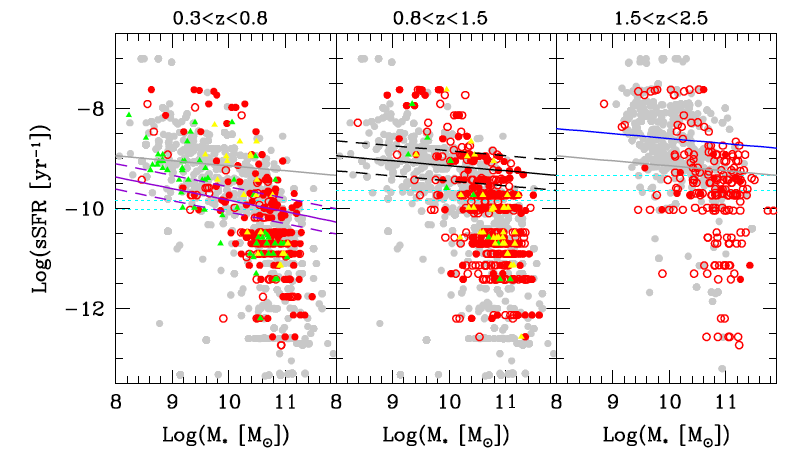 Is there anything SPECIAL about galaxies that hosts AGN?
Bongiorno et al. 2012
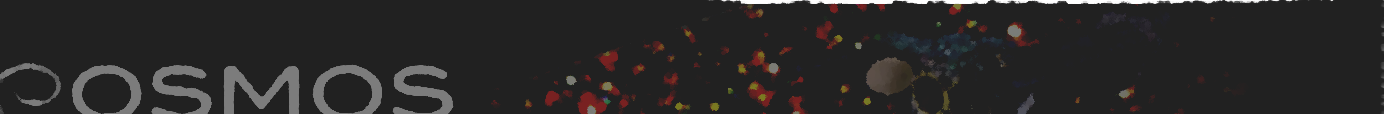 Optical Obscuration
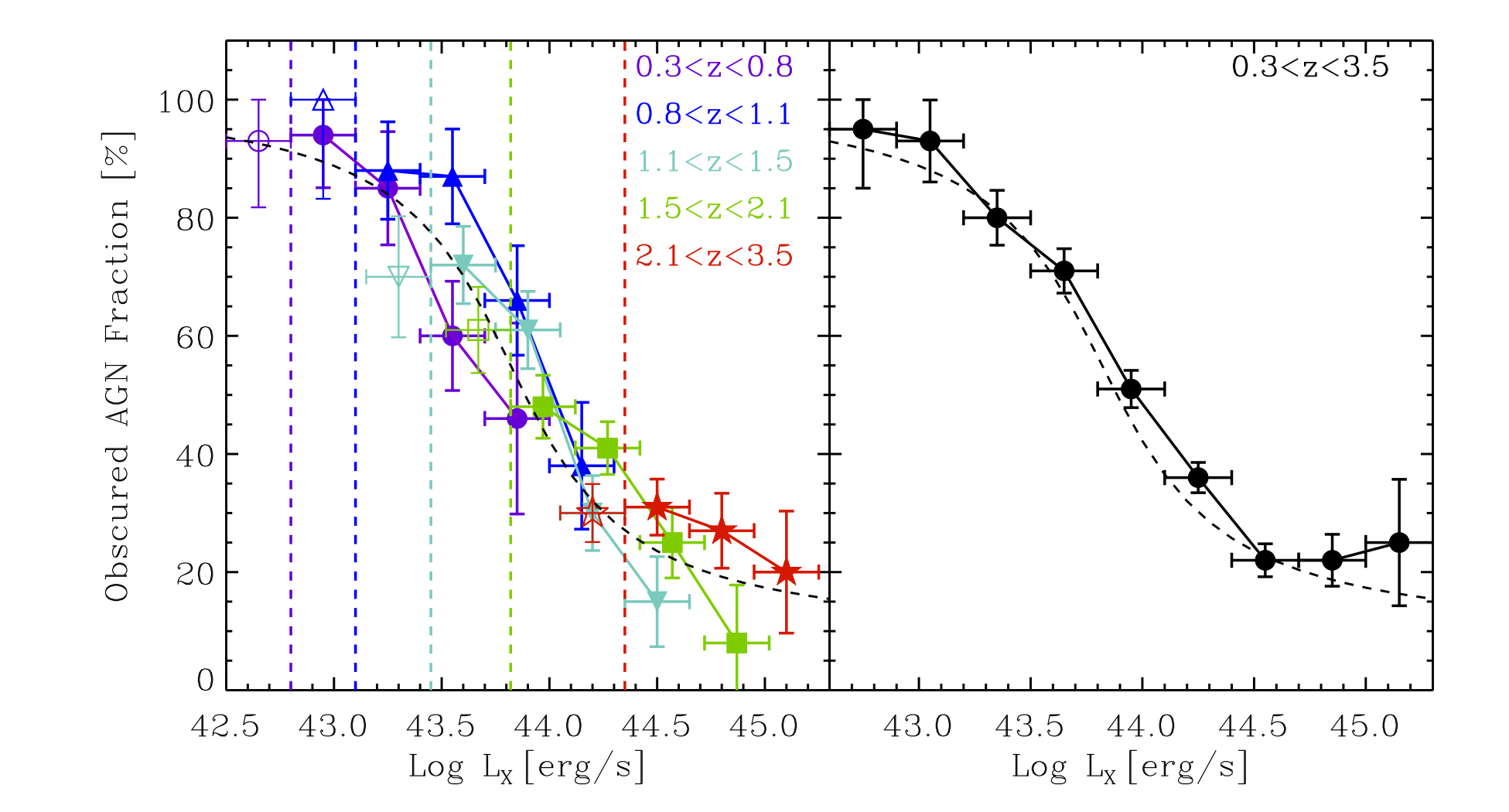 Merloni et al. in prep.
5: The fraction of Optically obscured AGN depends on the nuclear luminosity, but NOT on redshift
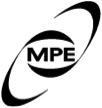 Ueda+’03; Simpson’05; Maioliono’07
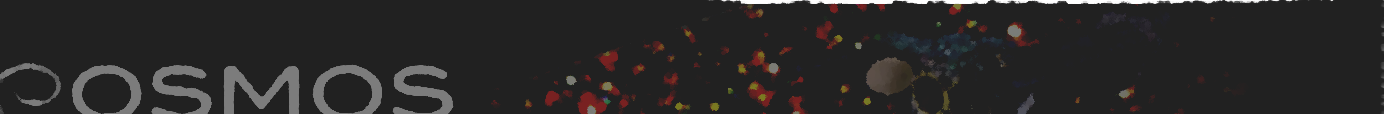 Optical Obscuration: no M*-dependence
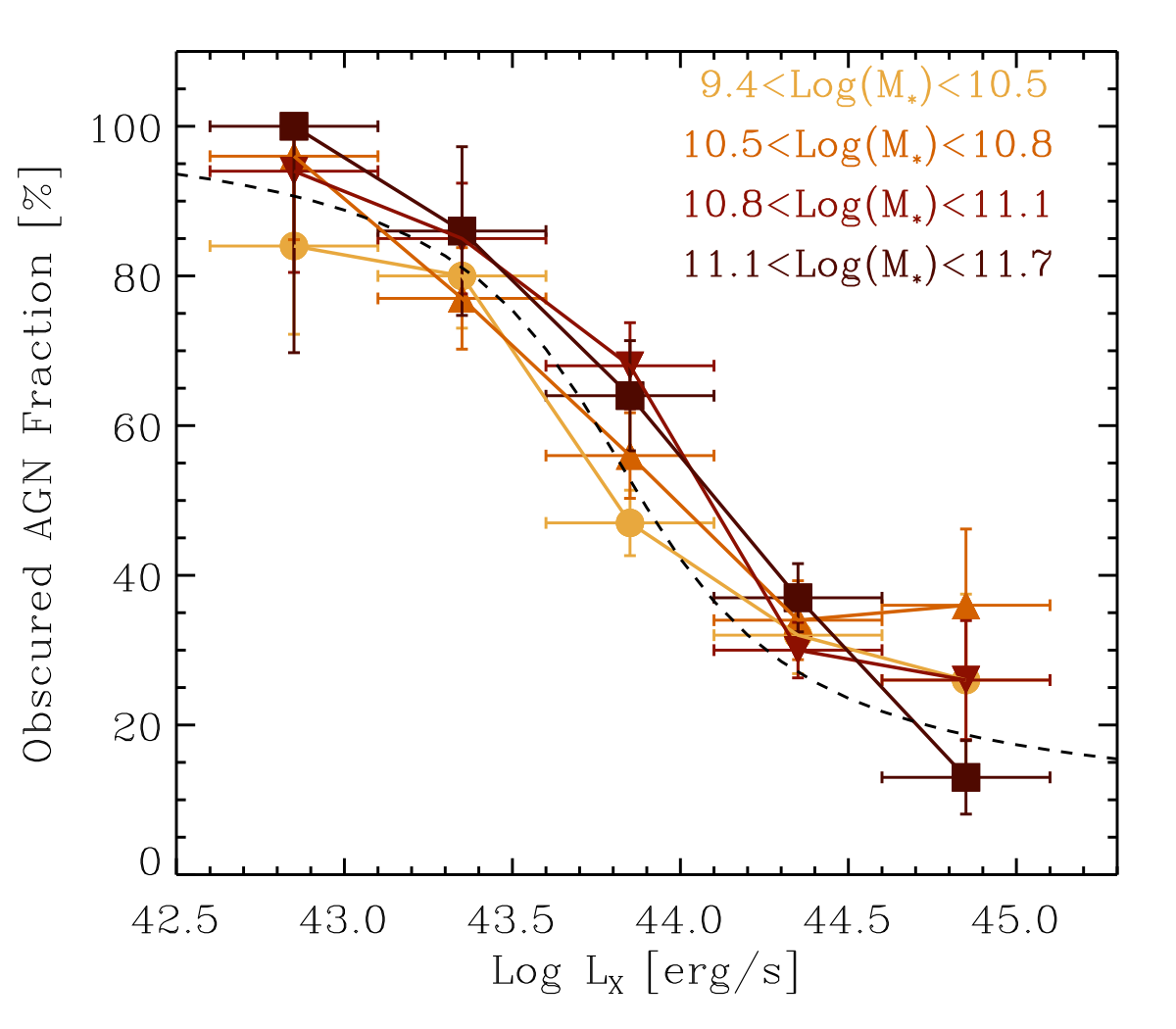 Merloni et al. in prep.
6: The fraction of Optically obscured AGN does NOT depend on the host stellar mass
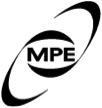 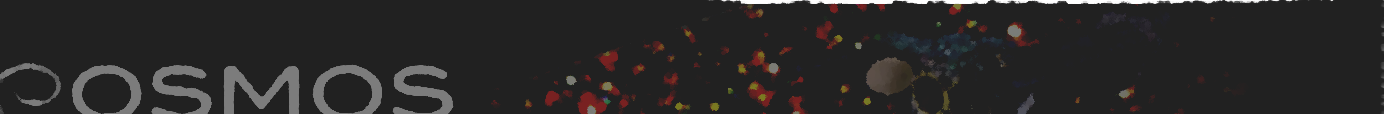 No link with SFR
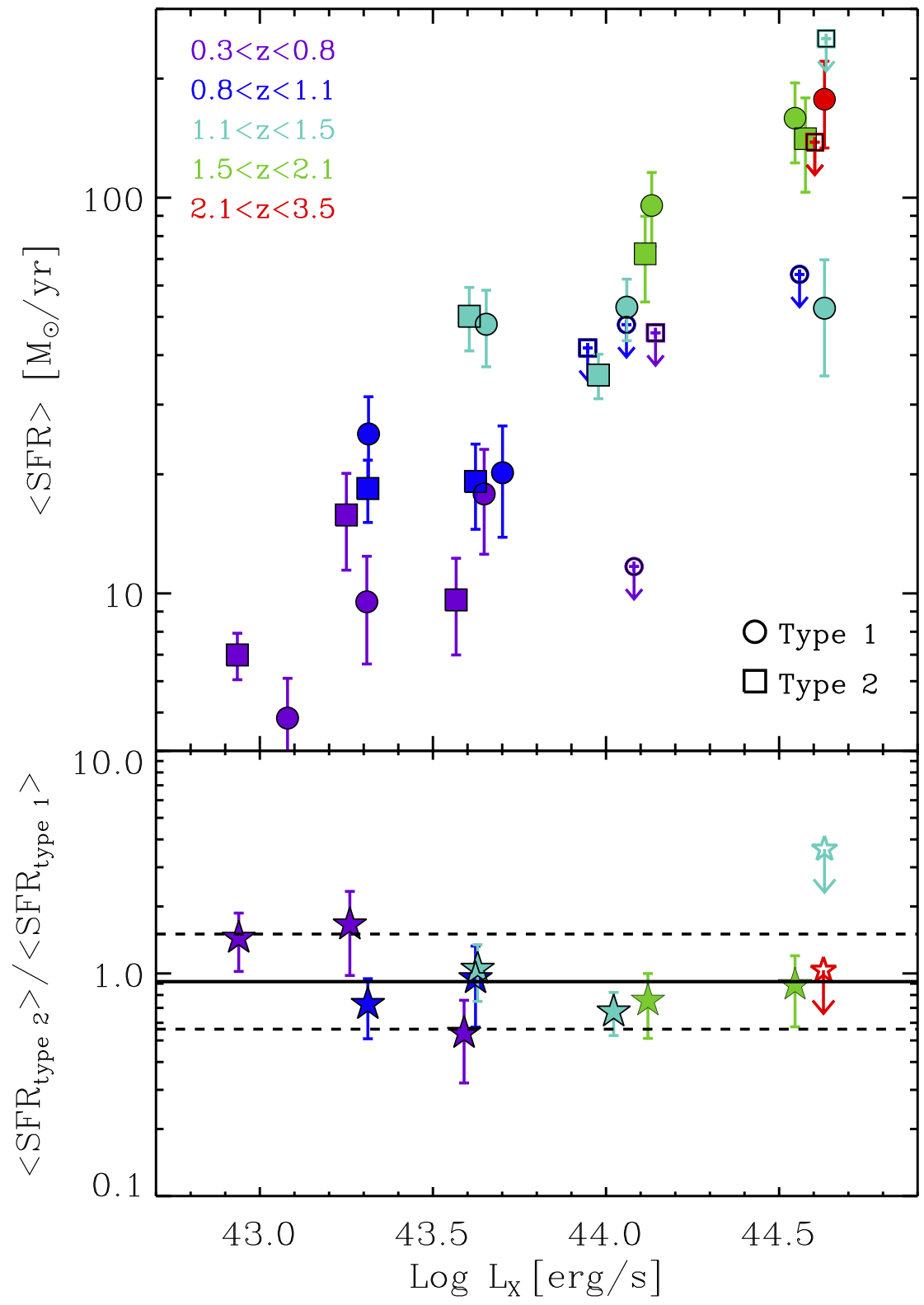 7: The Galaxy-wide SFR of AGN hosts do not correlate with the properties of the obscuring medium
Merloni et al. in prep.
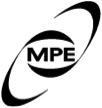 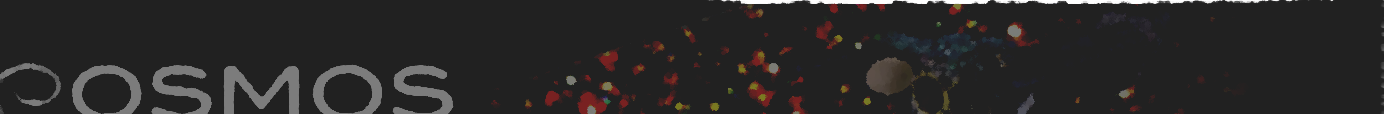 Lessons learned
Large extragalactic surveys should always include a strategy for reliable census of AGN population (IR multiband, optical spectroscopy, Radio, X-rays) over volumes comparable to that of the galaxy population
 SED decomposition to separate nuclear AGN component is cheap (compared to uniform high spatial resolution) but requires very many coordinated observation across the electromagnetic spectrum
 In the best cases today (e.g. COSMOS with X-ray selected AGN) we are limited by statistics. Need more complete AGN samples. To sample well LX, z, M*, NH, SFR we need > 10,000 objects (eROSITA!)
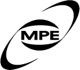 Looking into the Future
Big Questions …[CAASTRO, Australia]
20th century : we discovered our place in the Universe

	    21st century : we seek to understand the Universe we inhabit
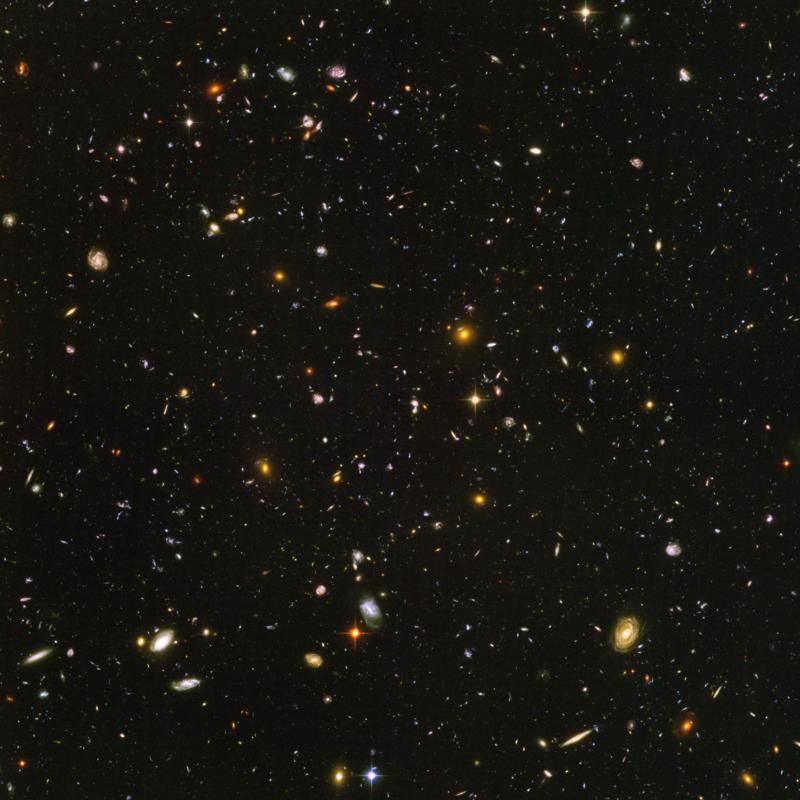 THE EVOLVING UNIVERSE
When did the first galaxies form, and how have they then evolved?

THE DYNAMIC UNIVERSE
What is the extreme physics that drives change in the Universe?

THE DARK UNIVERSE
What are the Dark Energy and Dark Matter that dominate the cosmos?
NASA / ESA / S. Beckwith / STScI
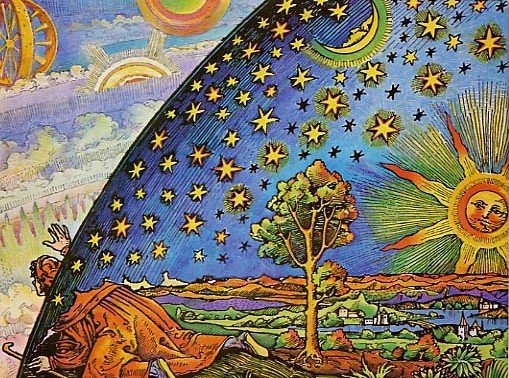 oneroundtable.com
(Australian Astronomy Decadal Plan 2006-2010; 
 European Science Vision for Astronomy 2010;
 US Decadal Review 2001-2010)
… and Big Challenges
EVOLVING               DYNAMIC                    DARK
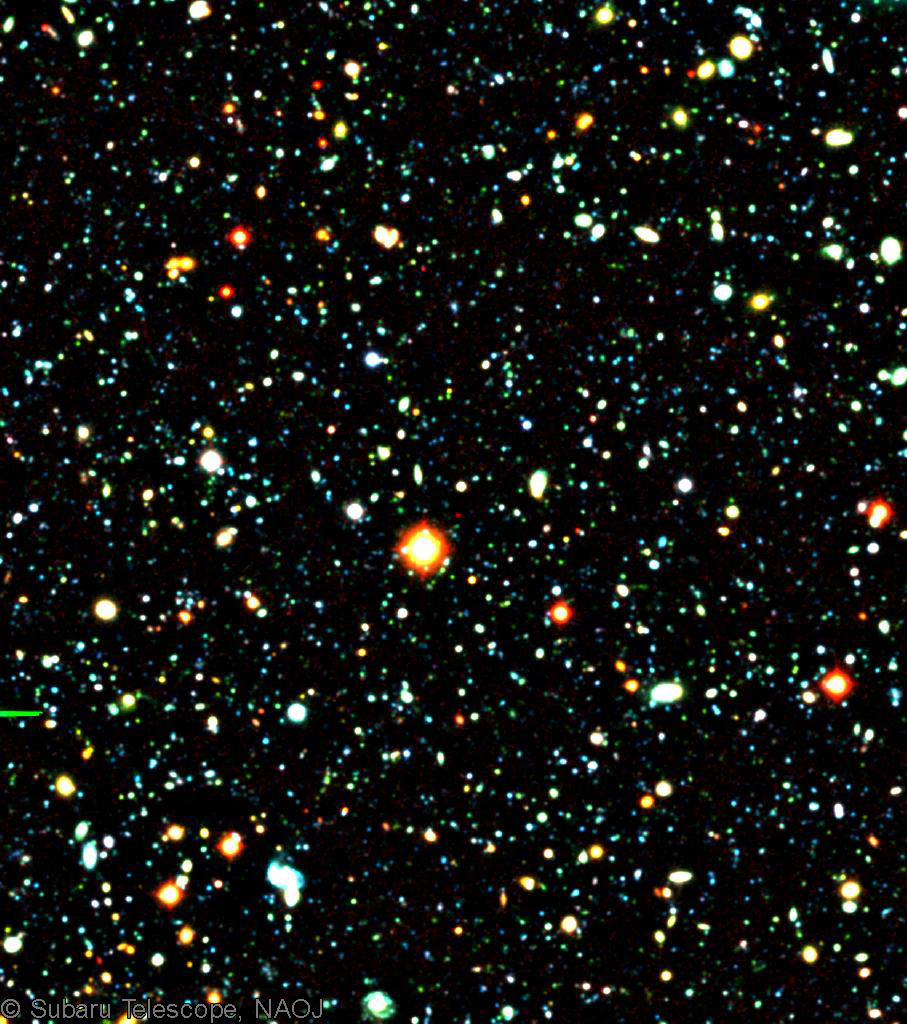 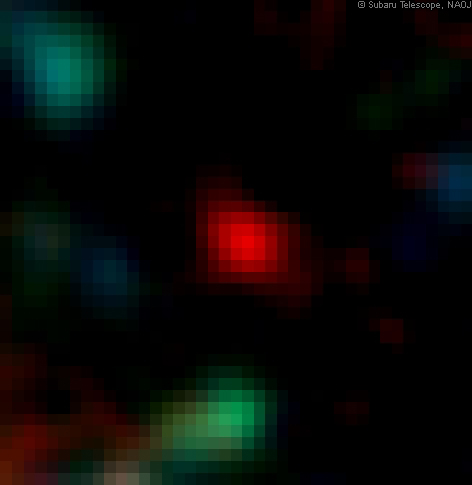 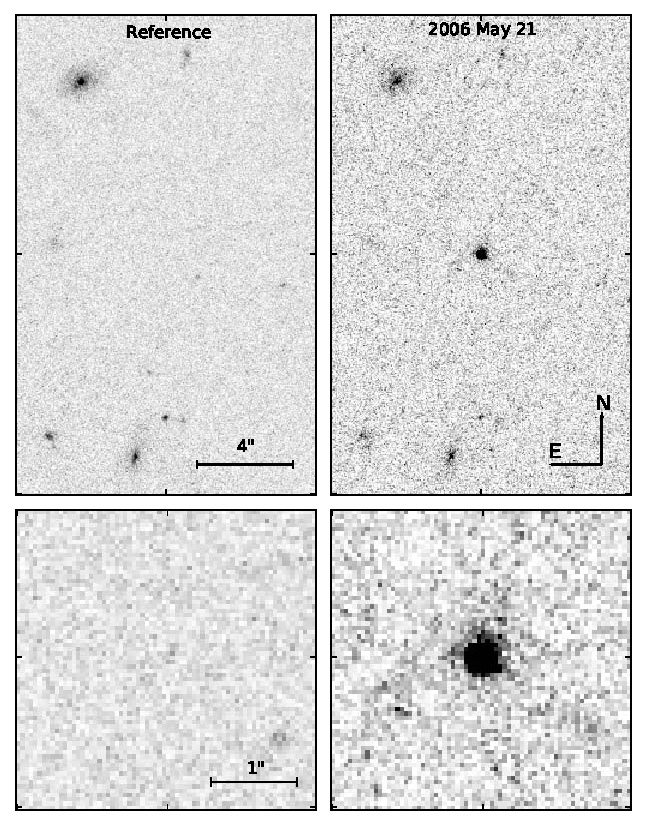 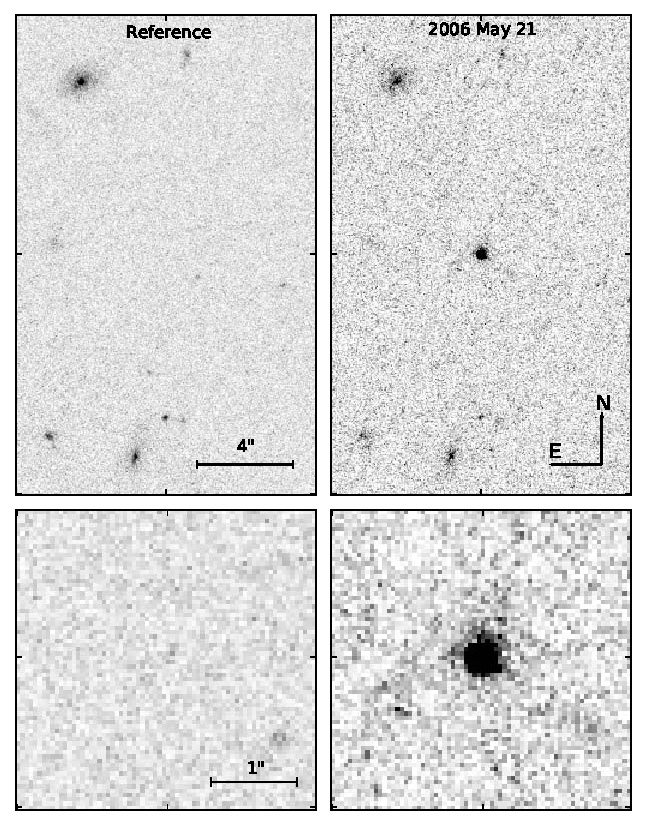 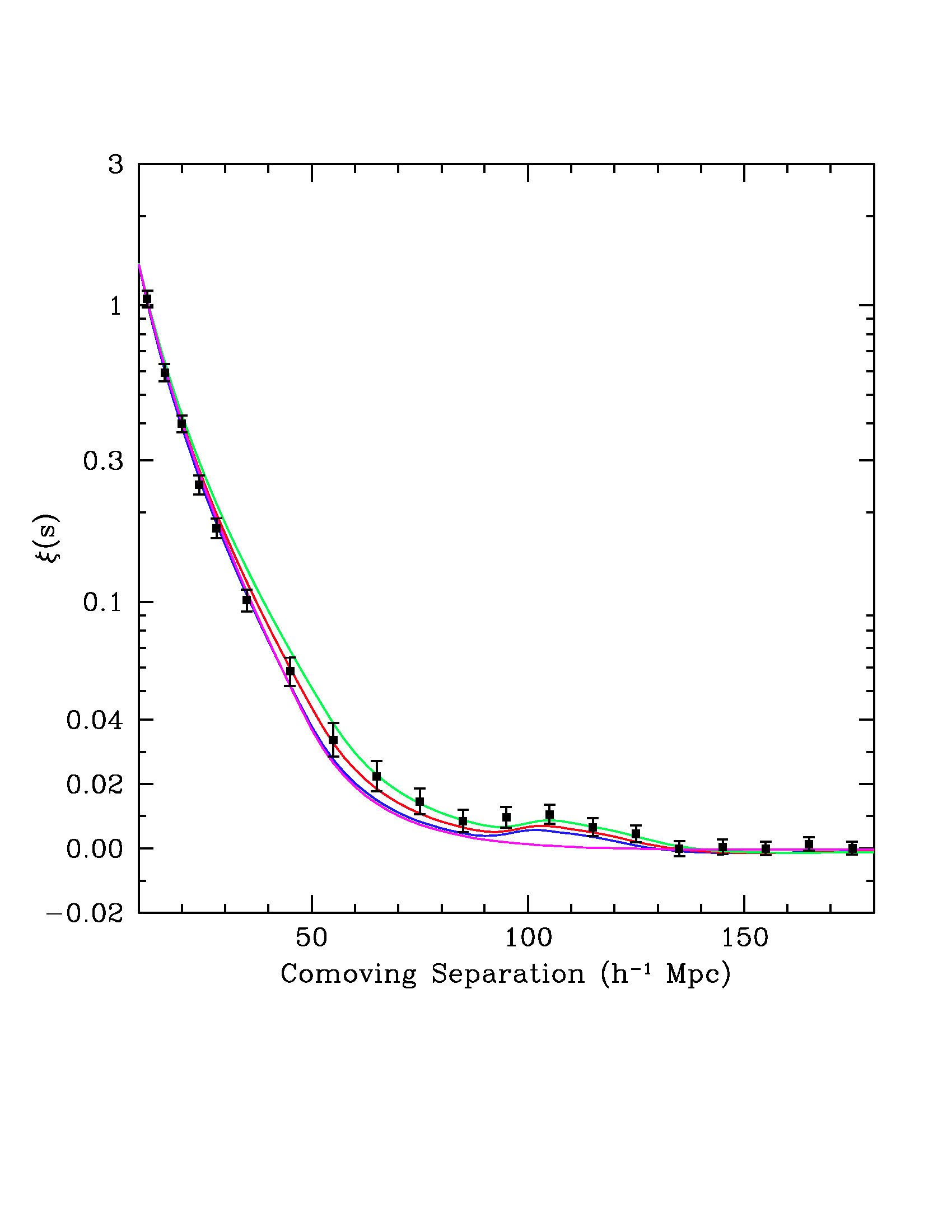 ASKAP/
Radio (GHz)
© Subaru Telescope / NAOJ
Eisenstein et al. (2005)
Barbary et al. (2009)
Rare populations, only discoverable in huge surveys
Brief signals, requiring constant monitoring of the sky
Weak statistical signatures, needing enormous samples

Further progress demands a new approach  

                  →  wide-field astronomy

telescopes and detectors with enormous fields of view
data rates of ~40 Gb/sec & CPU speeds of >1 petaflop/sec
algorithms to extract information from this torrent of data
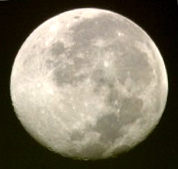 Hubble
Space
Telescope
eROSITA/
Xrays
MWA/
Radio MHz
SkyMapper/
Optical
Major radio (1.4 GHz) surveys
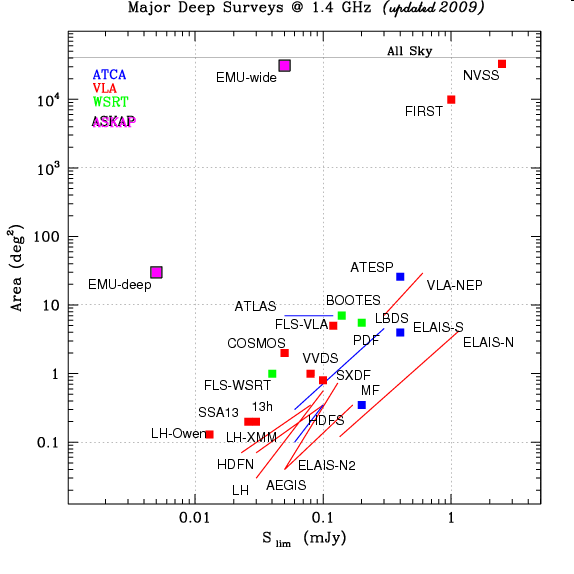 LOFAR tier 1 (for =-0.7)
SKA pathfinders
LOFAR tier 2 (for =-0.7)
Limit of conventional radio-telescopes
LOFAR tier 3 (for =-0.7)
Diagram courtesy of Isabella Prandoni
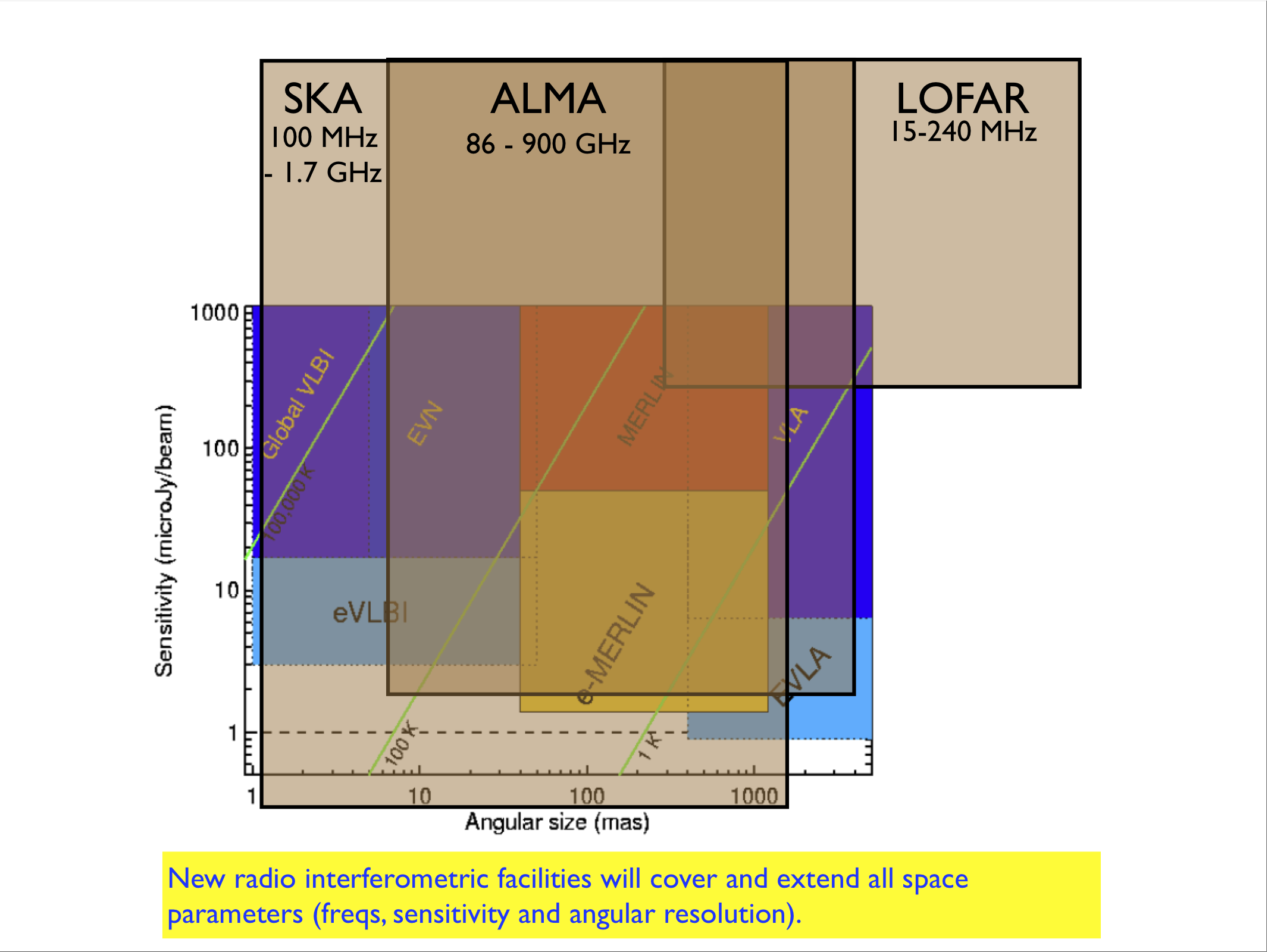 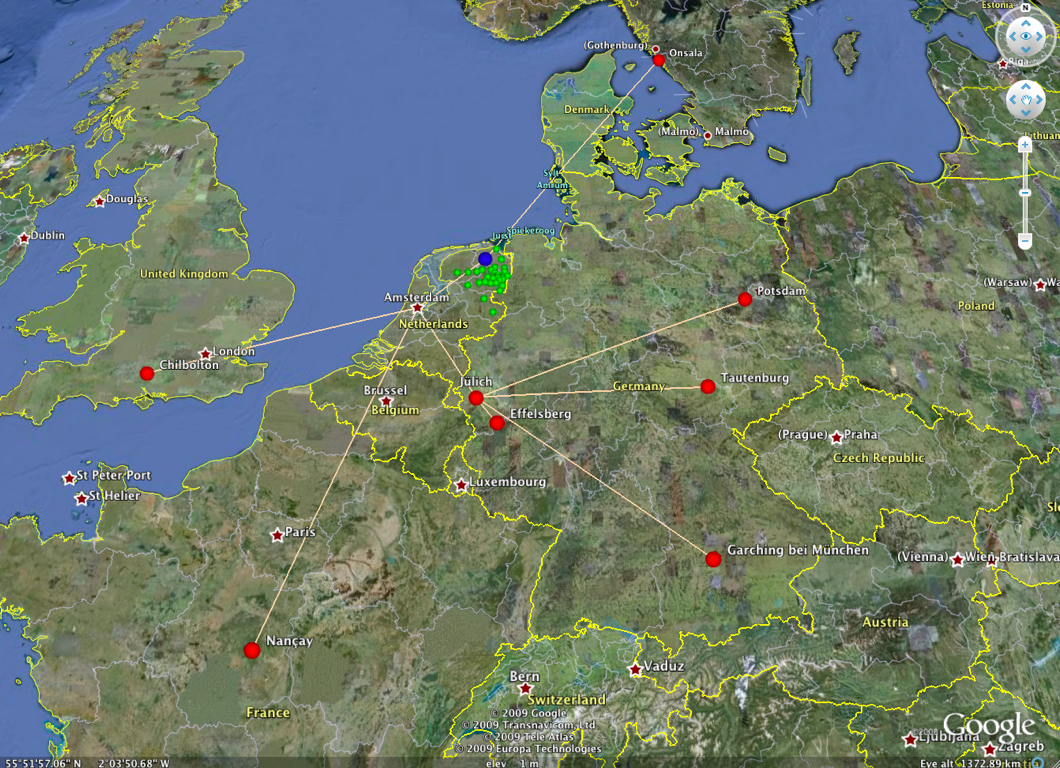 The LOFAR  Telescope
LOFAR configuration
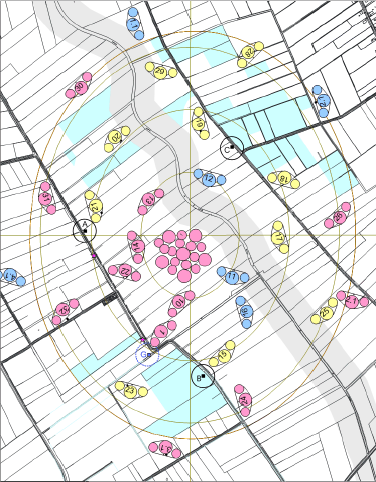 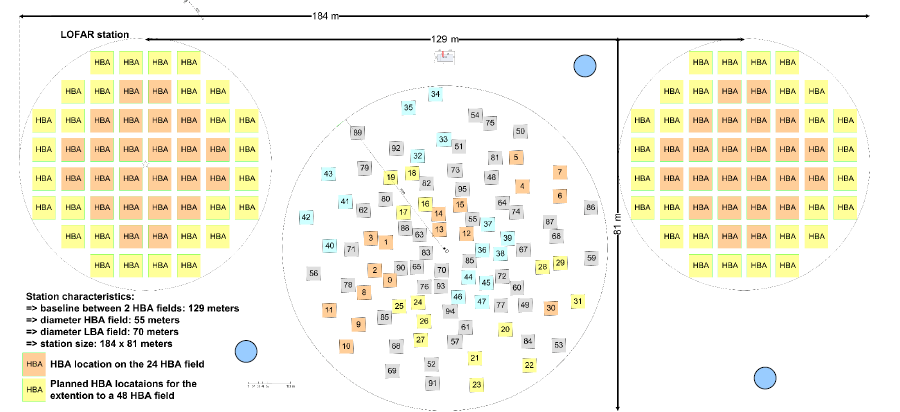 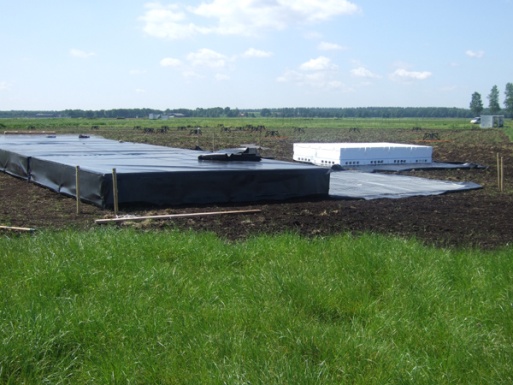 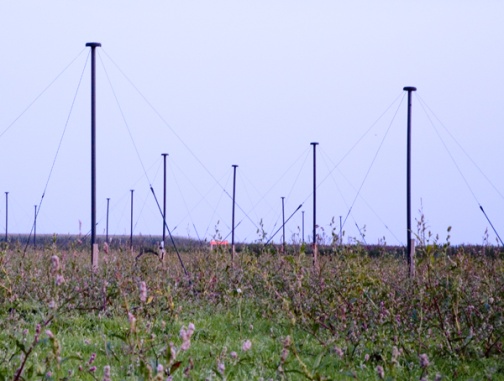 HBA: 115-240 MHz
LBA: 30-80 MHz
Many (~36) Stations:
 Core (3 km), remote (<100 km), international (~1000 km)
[Speaker Notes: This is the configuration of the core stations, then there are more remote ones for which the exact configuration hasn't been decided yet. Each stations is made of a central group of LBAs and two outer groups of HBA. This is the layout of one single station.]
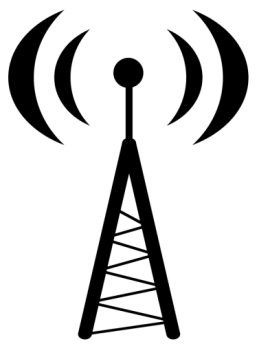 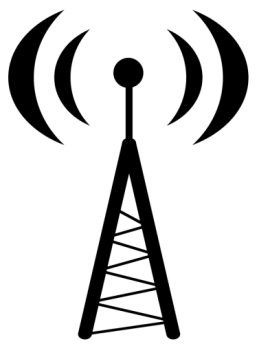 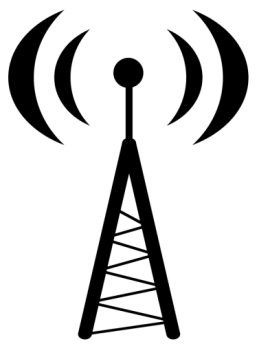 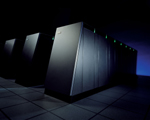 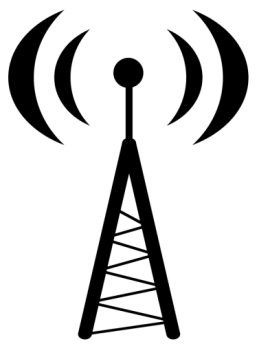 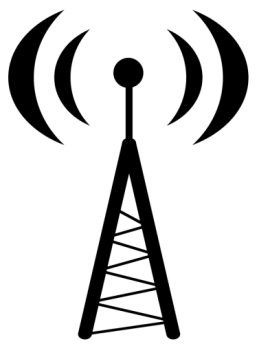 tens of Tflops
Tbytes/s
LOFAR as an IT telescope
[Speaker Notes: How to explain this…it is as if each of this smaller, cheaper receivers were The challenge for this kind of telescopes is not anymore the telescope itself, but how to transport the data and analize it. The electronic signals from the antennas are digitalized, transported to a central digital processor and combined in software to emulate a conventional antenna. Here the cost is dominated by the cost of electronics rather than in steel and moving structure. These costs then are likely to go down with time, allowing increasingly large telescopes. The data transport requirements are in the range of many Tera-bits/s and the processing power needed is tens of Tera-FLOPS.]
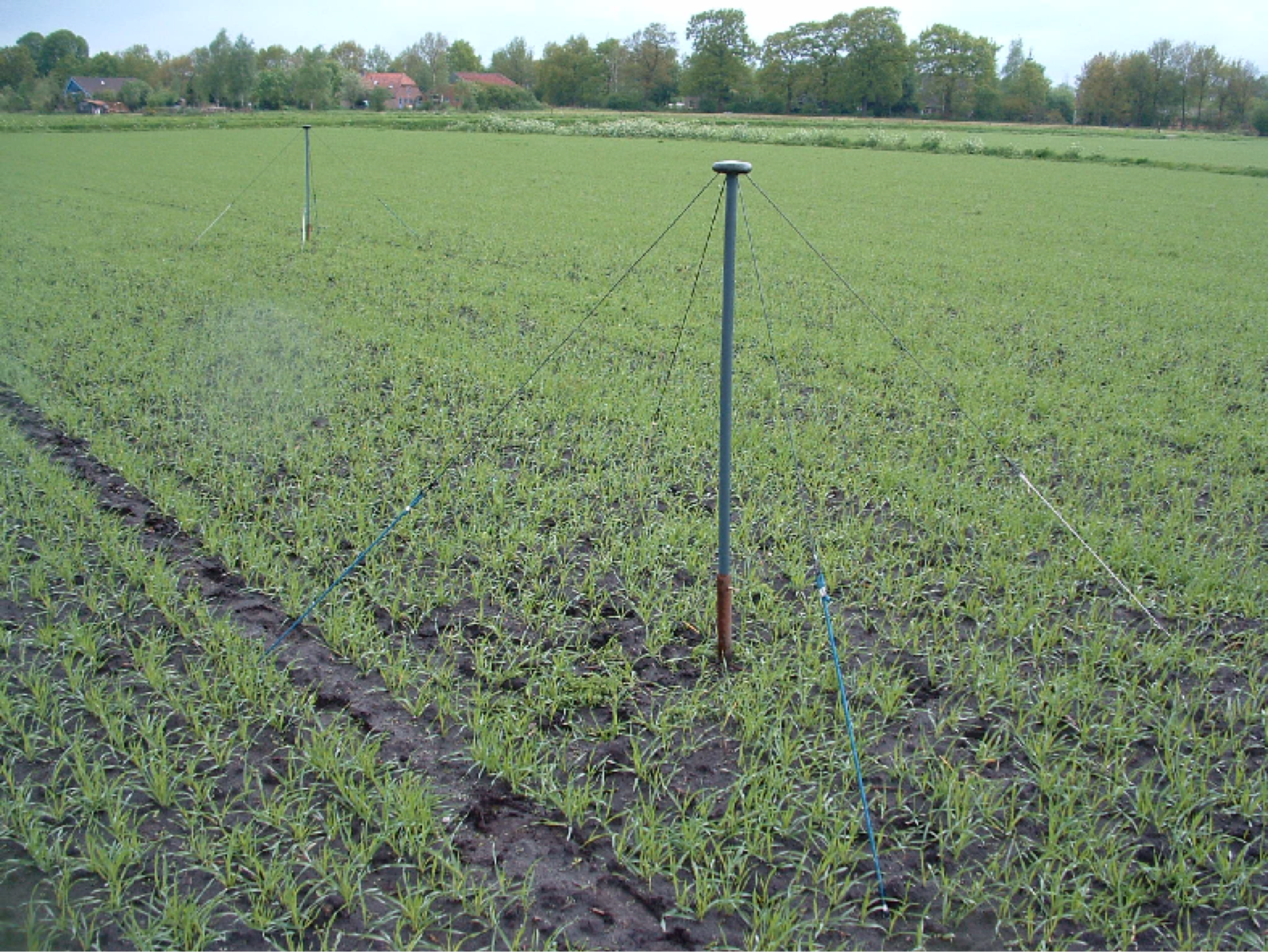 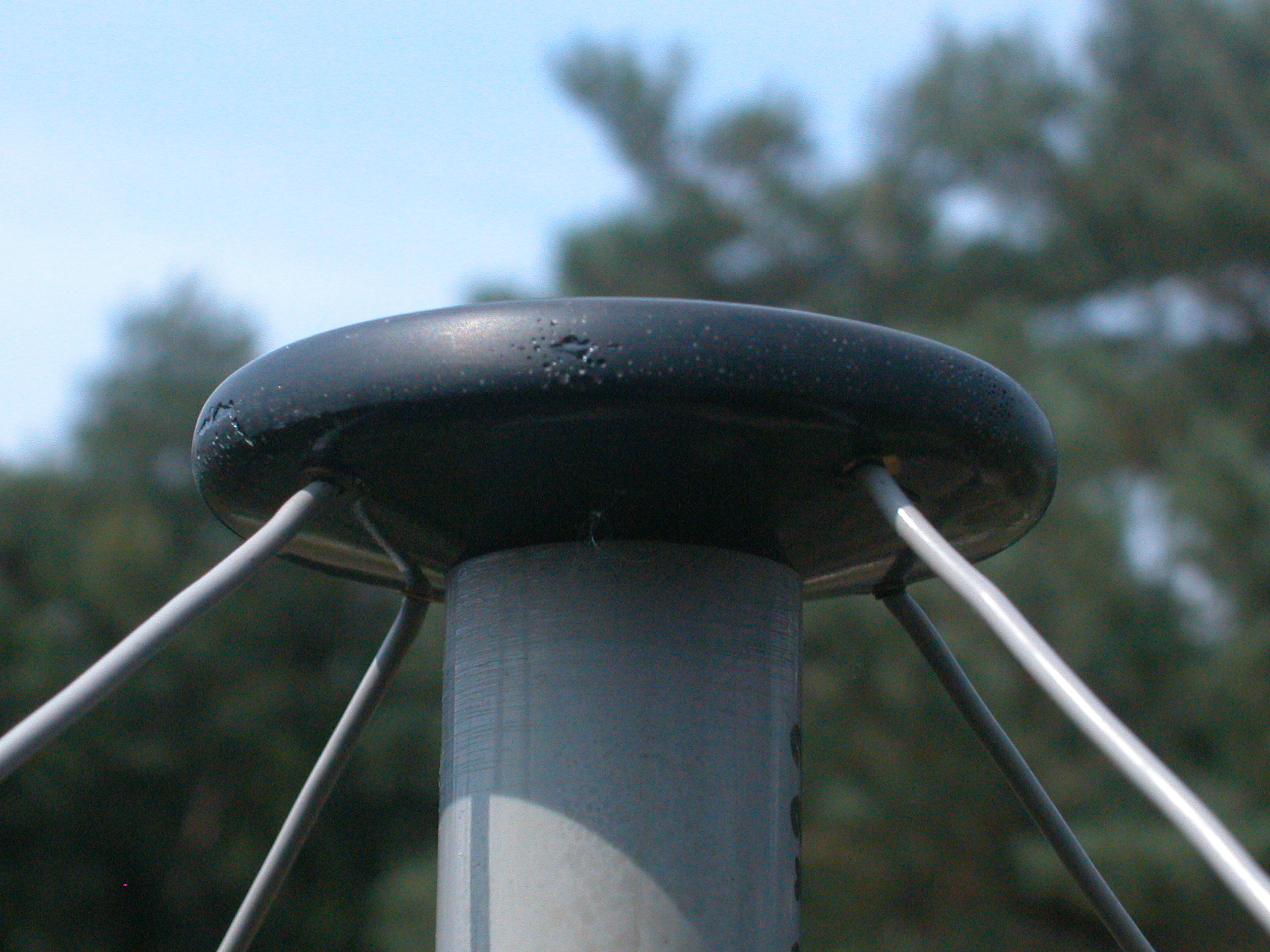 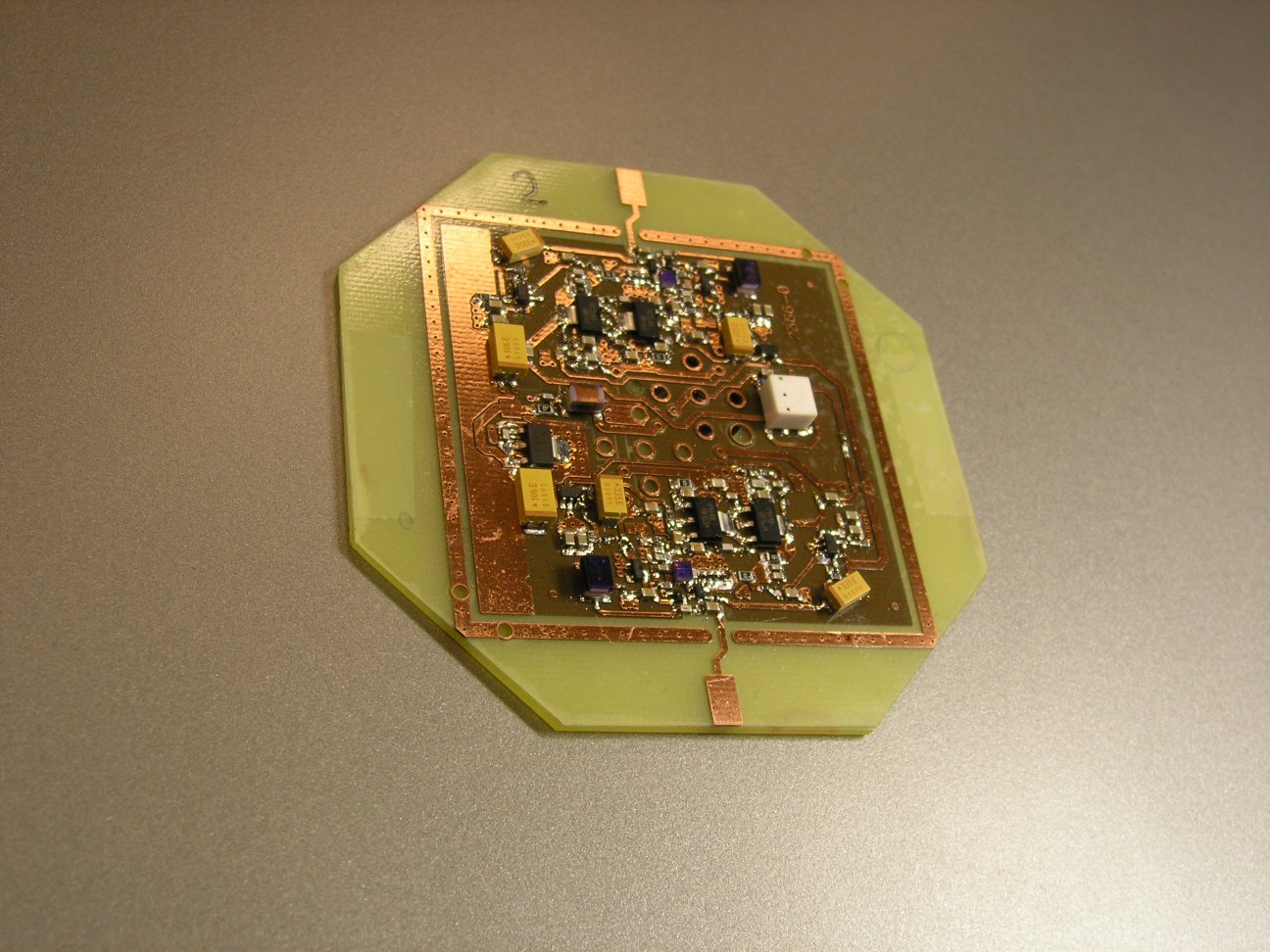 Low band antenna: 30 – 80 MHz
48/96 antennas per station
LOFAR Antennas
High band tiles:120 – 240 MHz
96 tiles/station, 4x4 antennas/tile
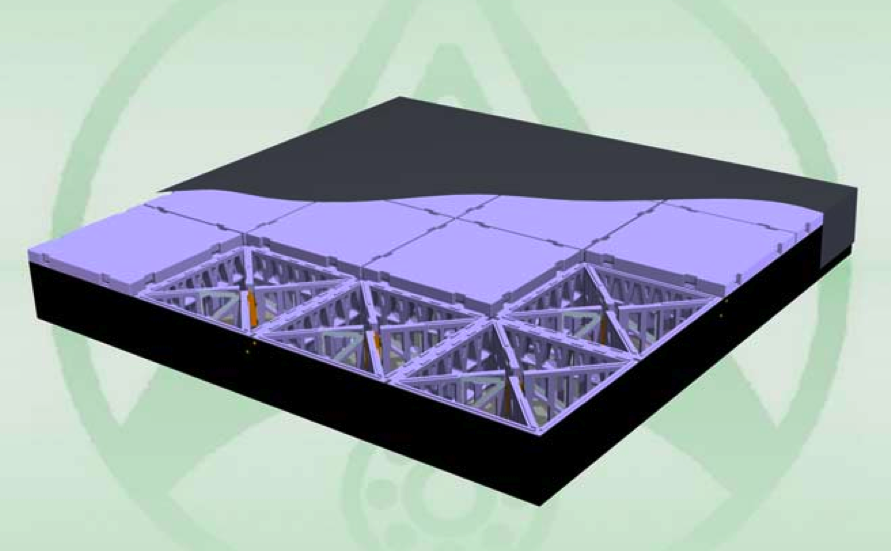 36 NL + 8 EU stations of dipoles
Replace big dishes by many cheap dipoles
No moving parts: electronic beam steering
Flexible digital beam forming
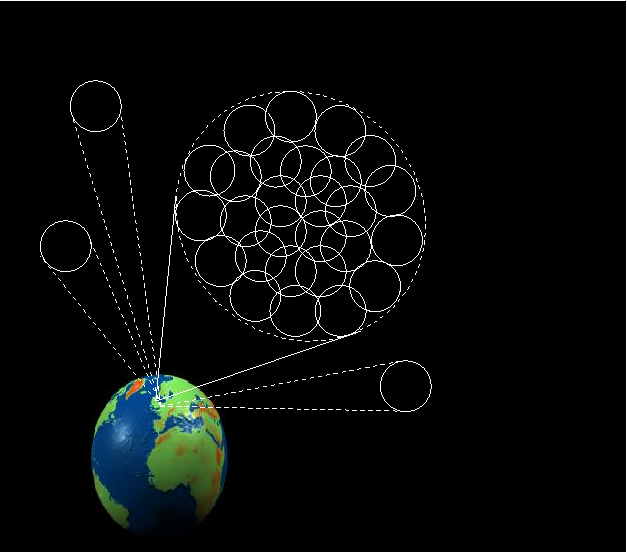 Radio Sky Monitor: Multiple station beams tile out a significant fraction of the sky and detect transients sources on timescales down to 1 second
Multiple beams used to    watch for new transients
Single beam(s)    monitor known    sources
Only data transport and processing power prevent us monitoring the entire visible sky continuously at full sensitivity and resolution!
LOFAR Survey plans
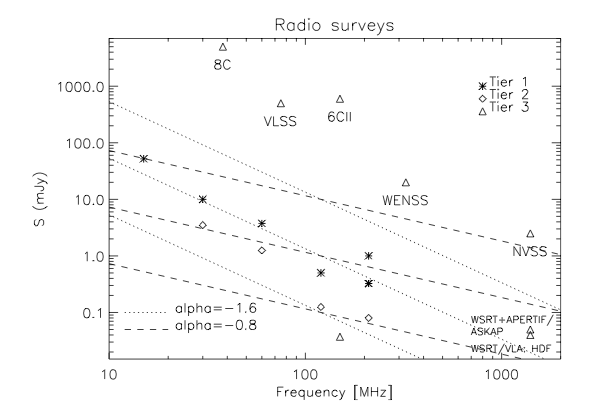 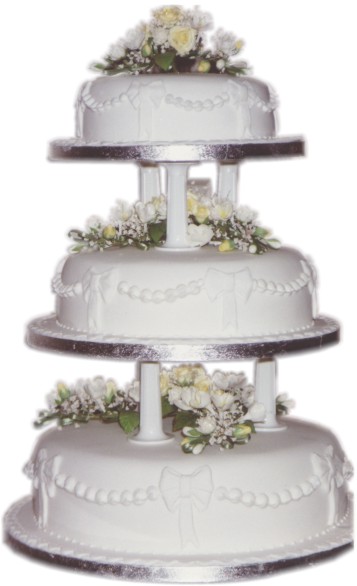 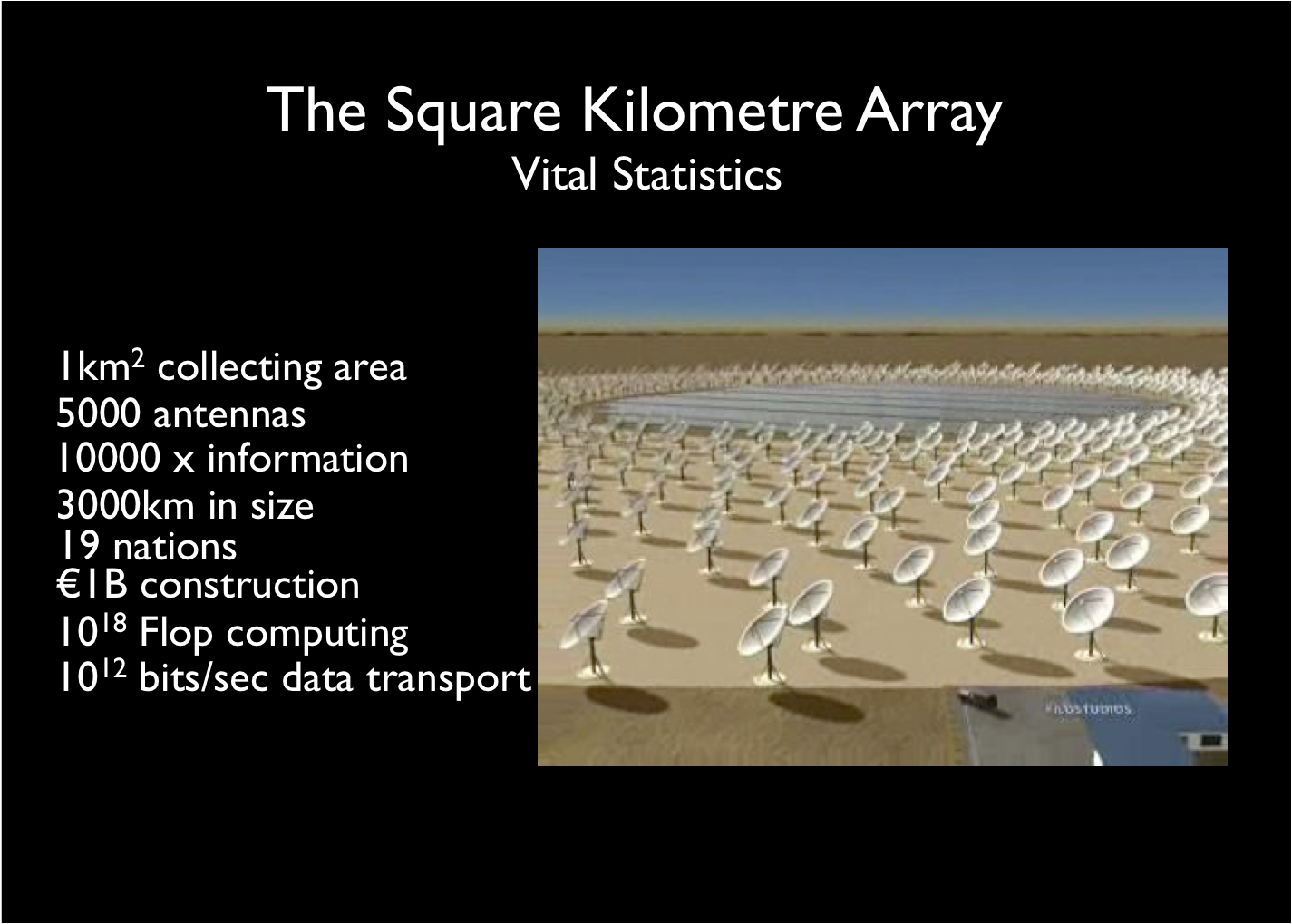 The Event Horizon Telescope
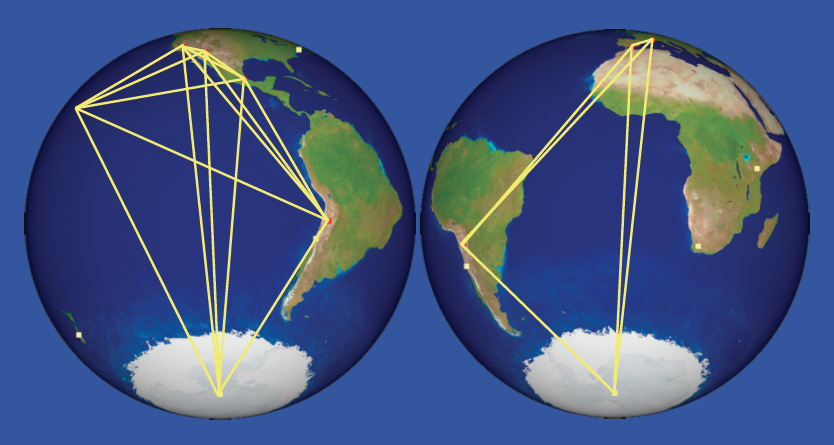 Very Long-baseline Interferometry with the largest mm-waveband antennas in the world. Coming online soon (Doleman et al. 2009)
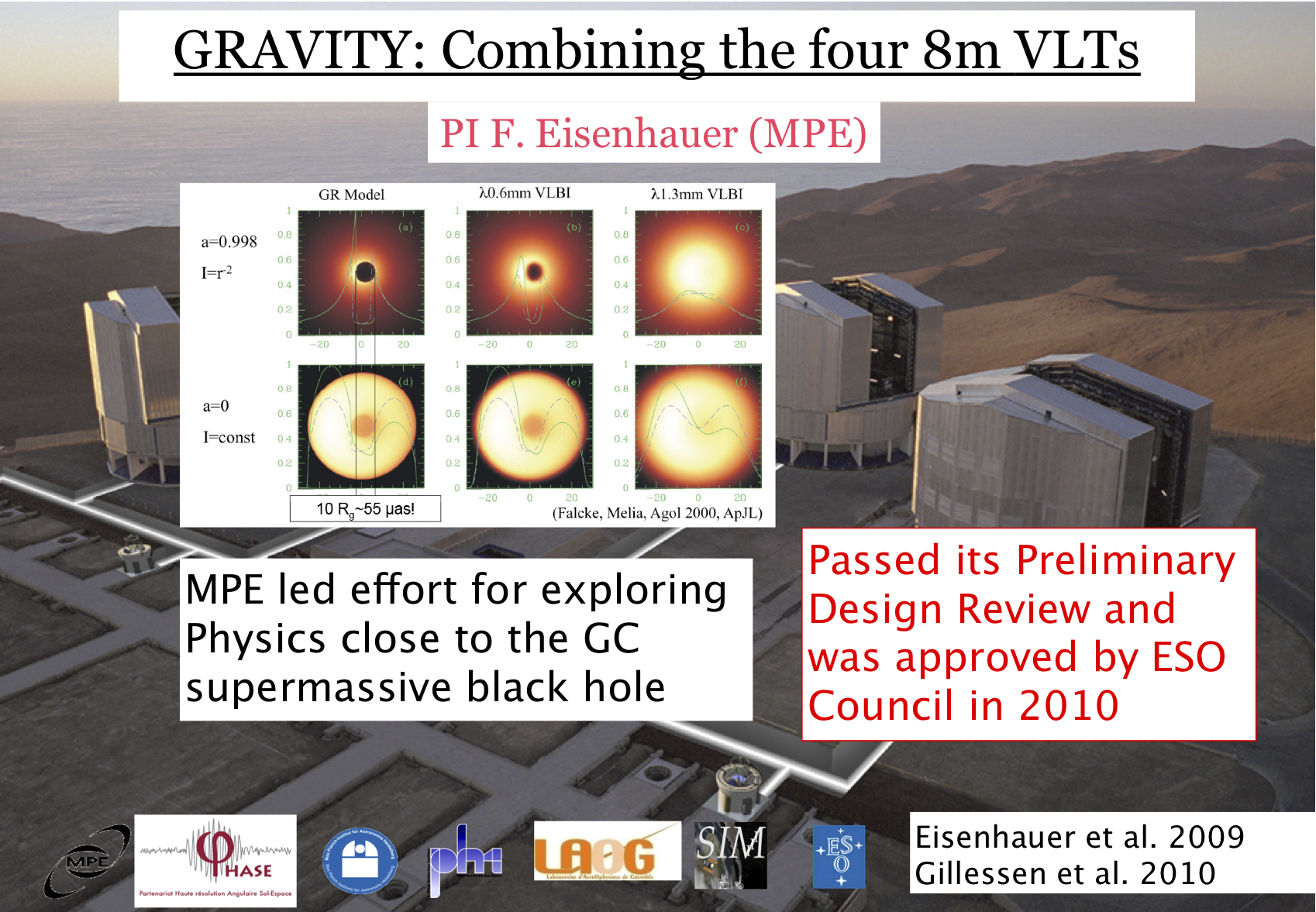 The landscape of O/IR wide area surveys
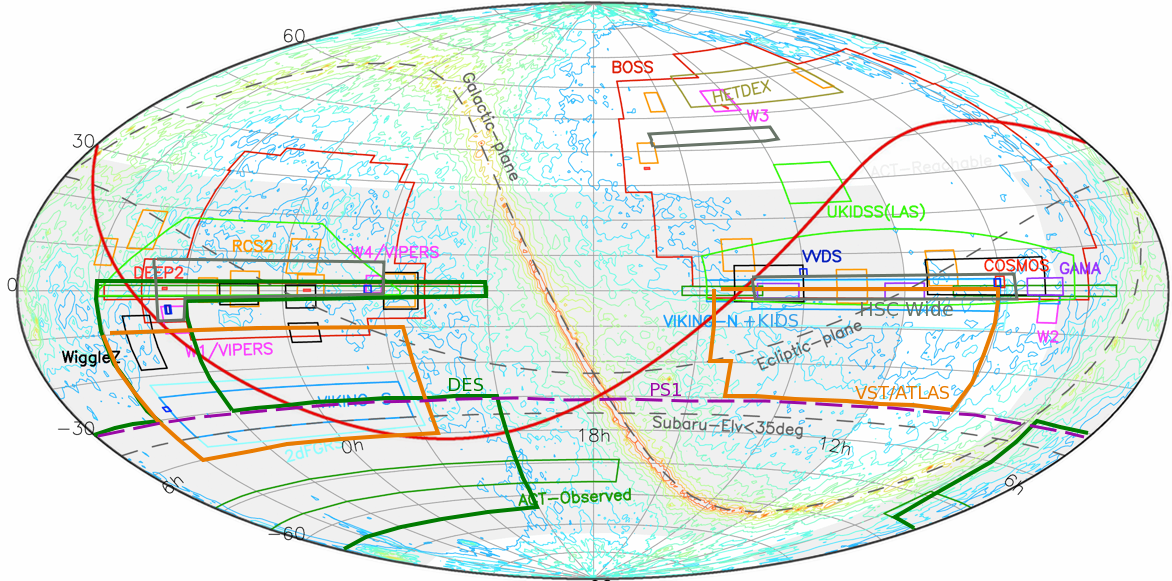 D/R split
4MOST
Image A. Nishizawa (IPMU), AM
The landscape of O/IR wide area surveys
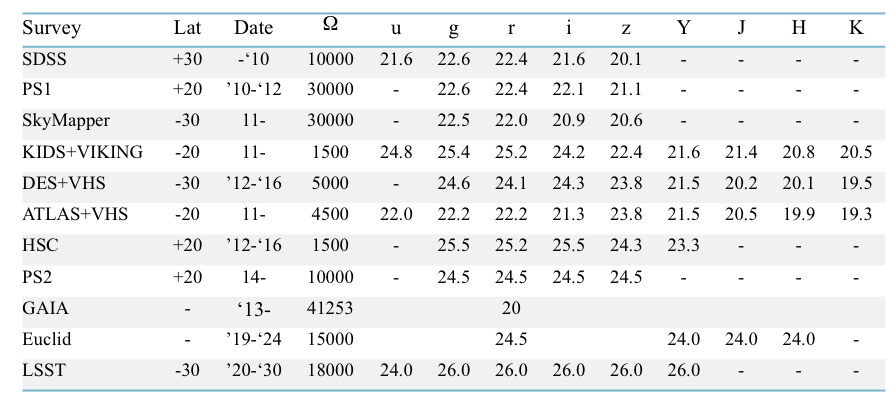 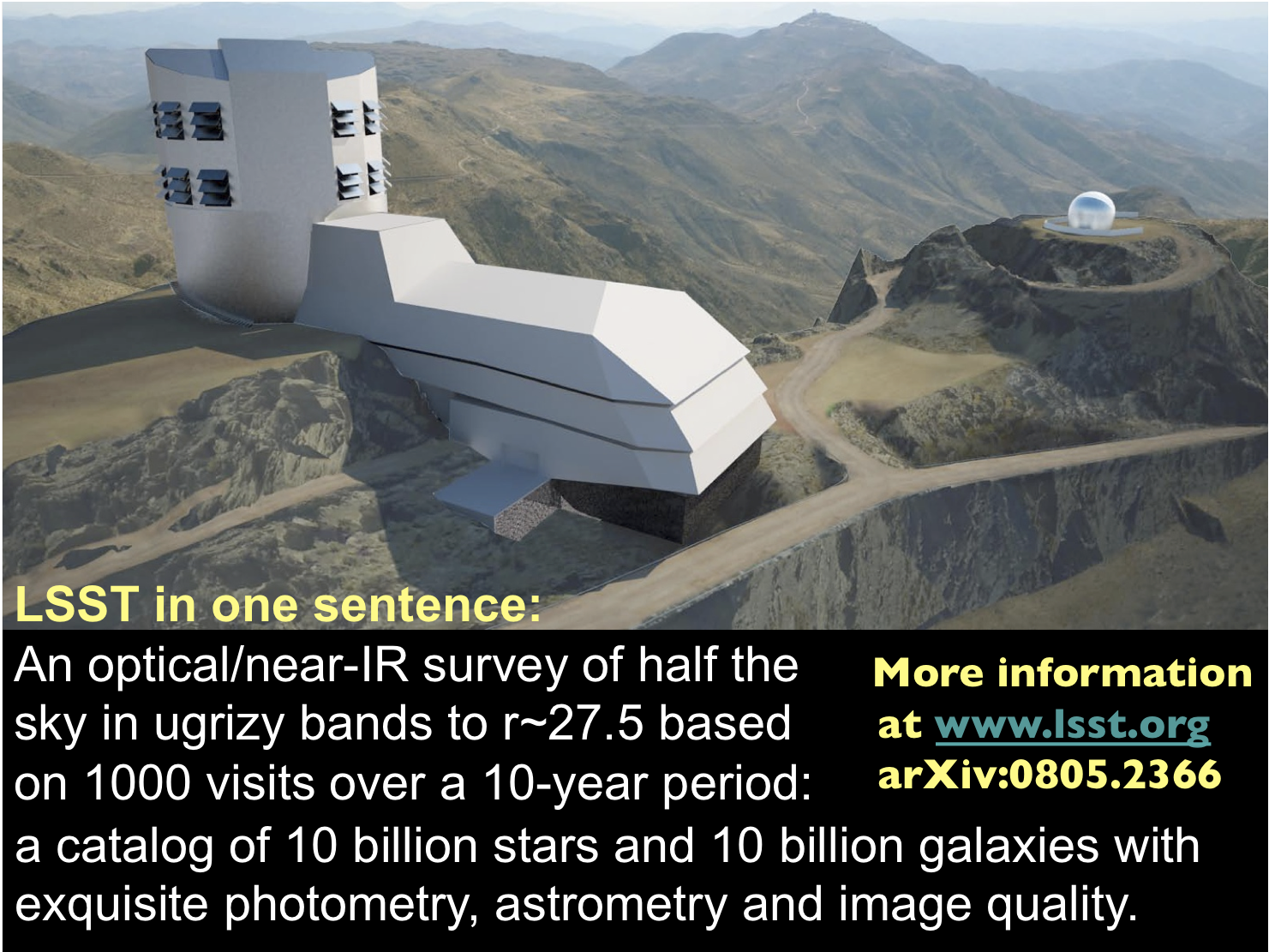 LSST
SDSS
Blanton
LSST
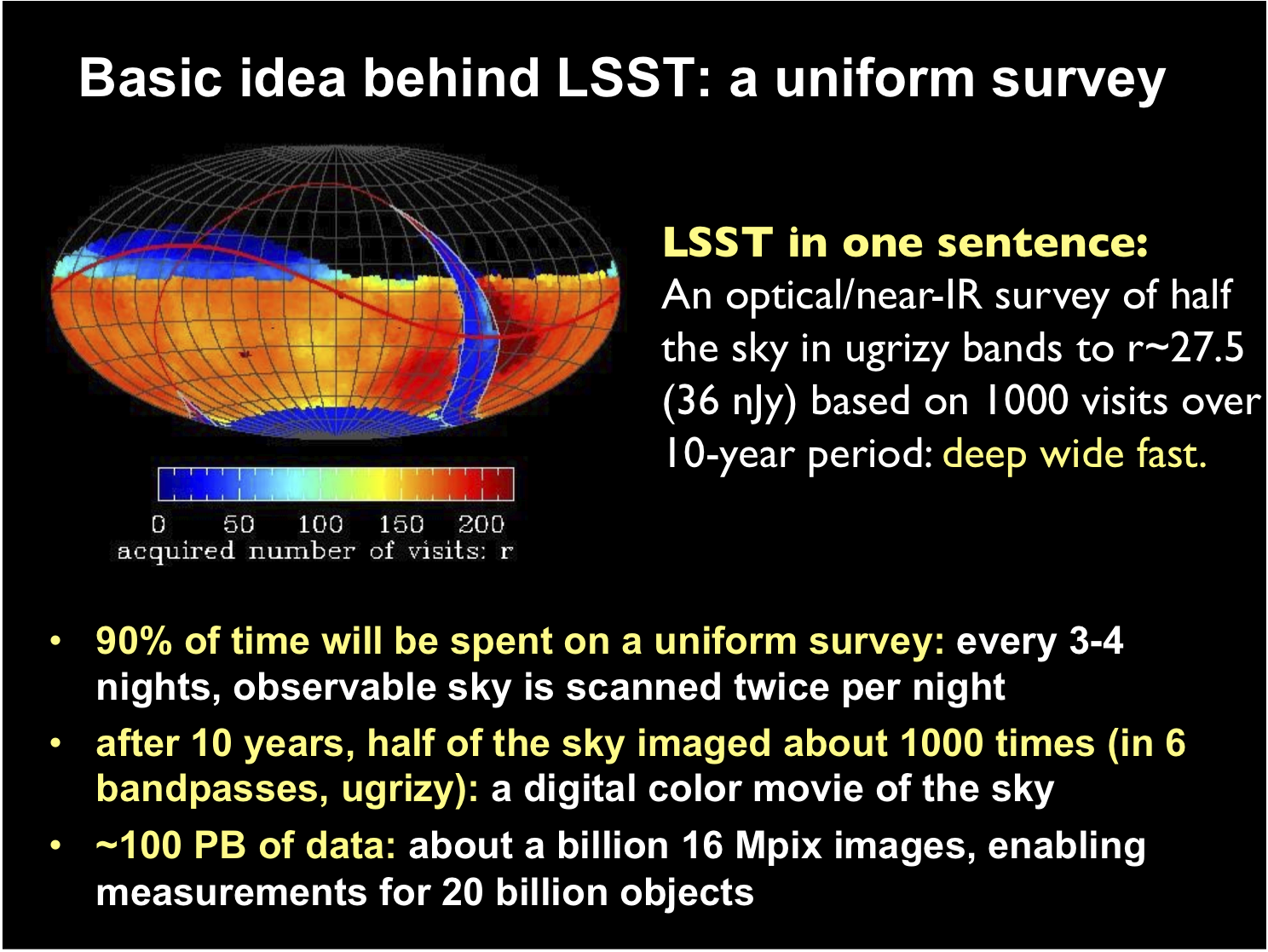 SDSS
Blanton
IR surveys for cosmology: Euclid
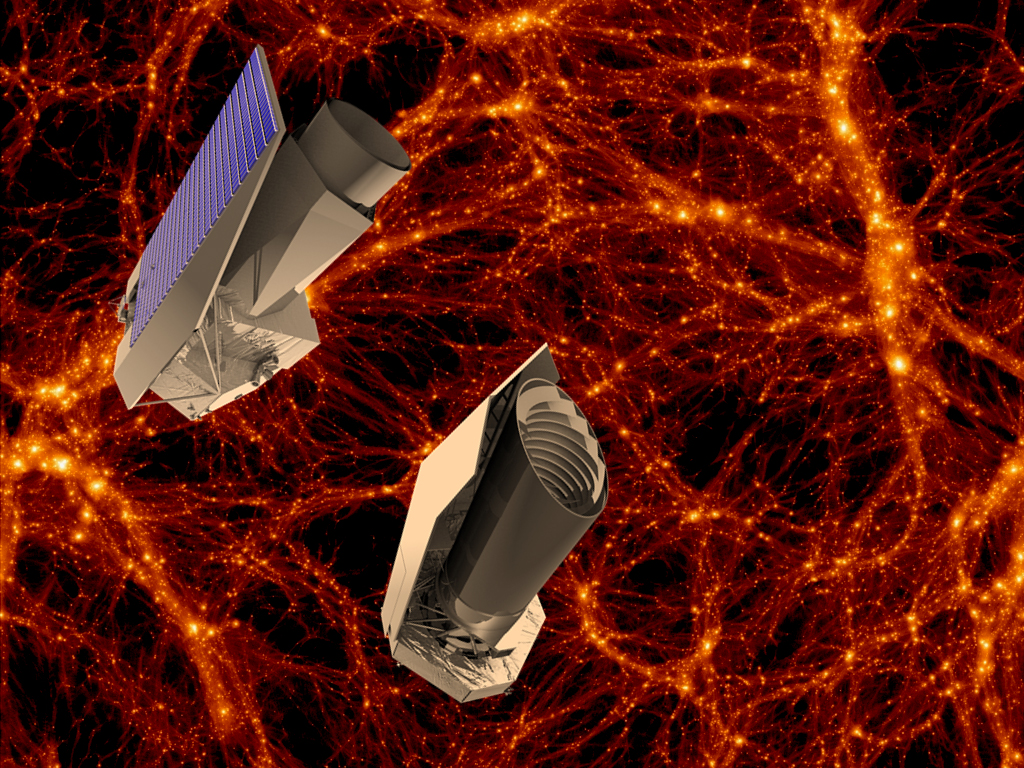 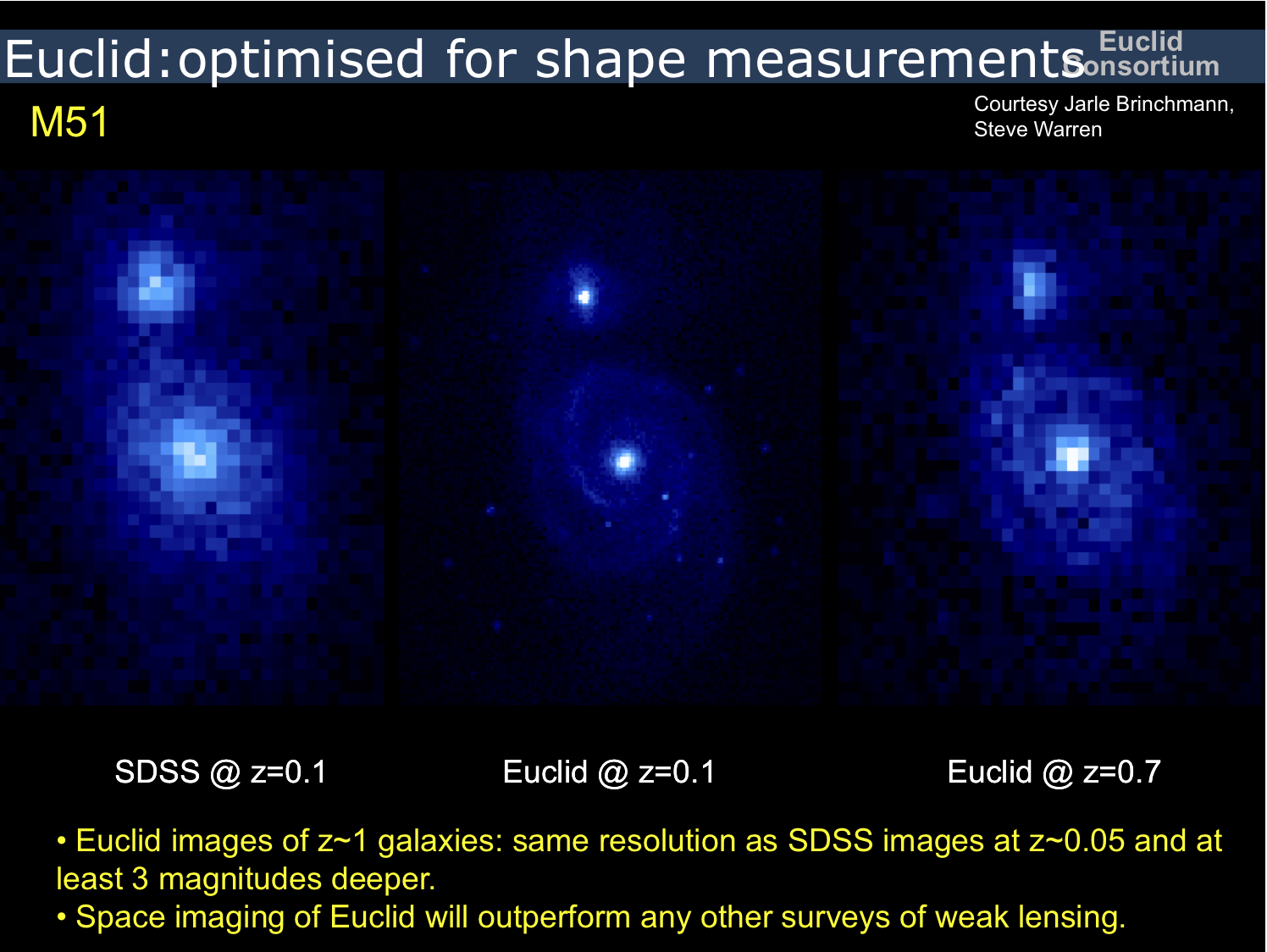 IR surveys for cosmology: Euclid
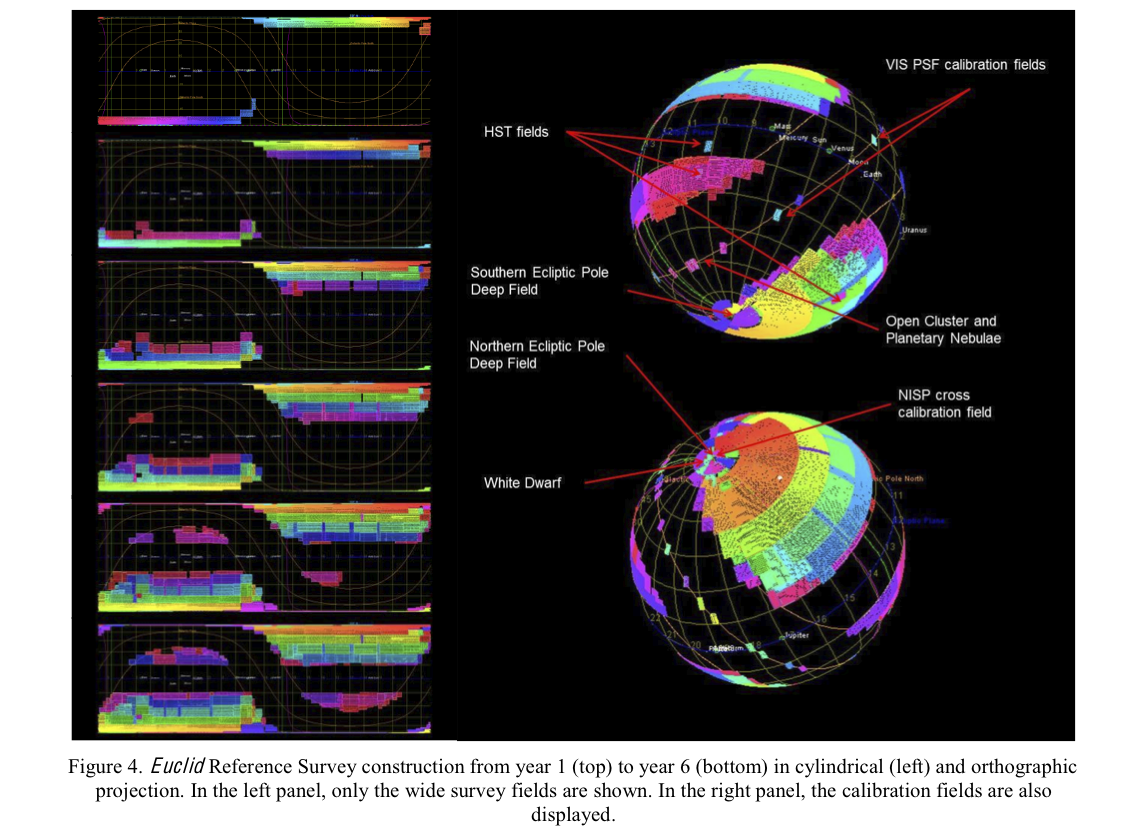 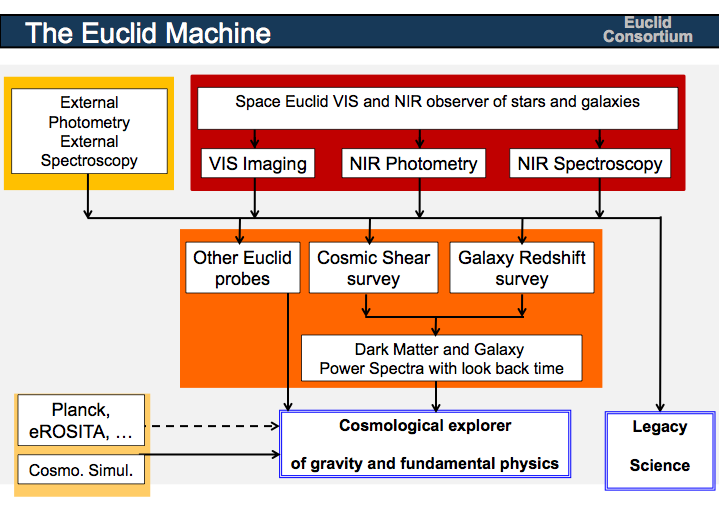 Wide-area optical spectroscopic surveys
Cosmology: 3-D mapping the cosmos
Structure formation/galaxy evolution
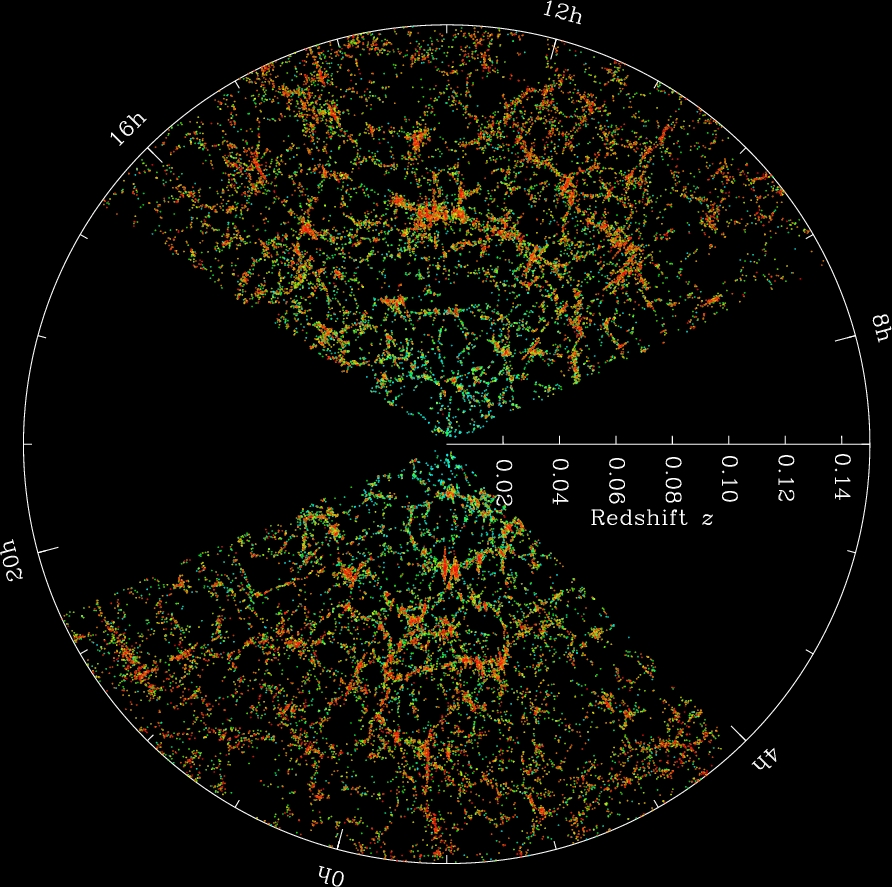 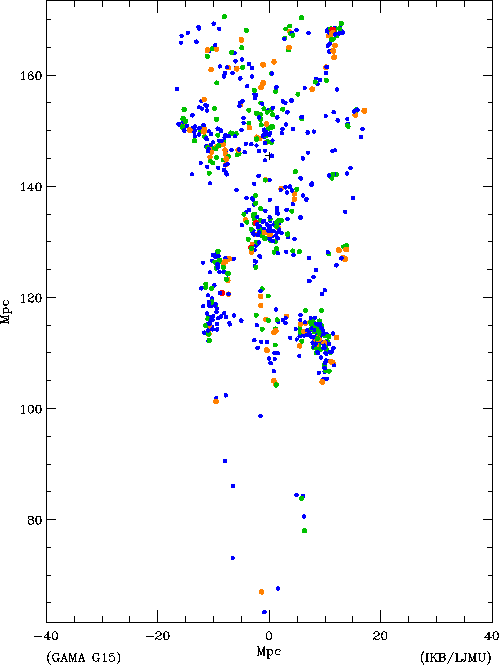 GAMA
Baldry
SDSS
Blanton
Wide-area optical spectroscopic surveys
Cosmology: 3-D mapping the cosmos
Structure formation/
galaxy evolution
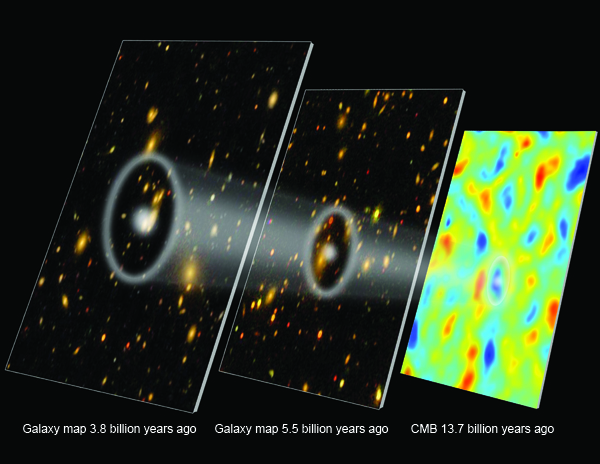 NEED COMPLETE SAMPLES down to “typical” (L* luminosities:
Higher density over smaller areas (Larger telescopes)
Baryon Acoustic Oscillations are powerful Cosmological probes.
NEED LARGE VOLUMES AND LARGE NUMBERS of GALAXIES
SDSS
Blanton
Wide-area optical spectroscopic surveys
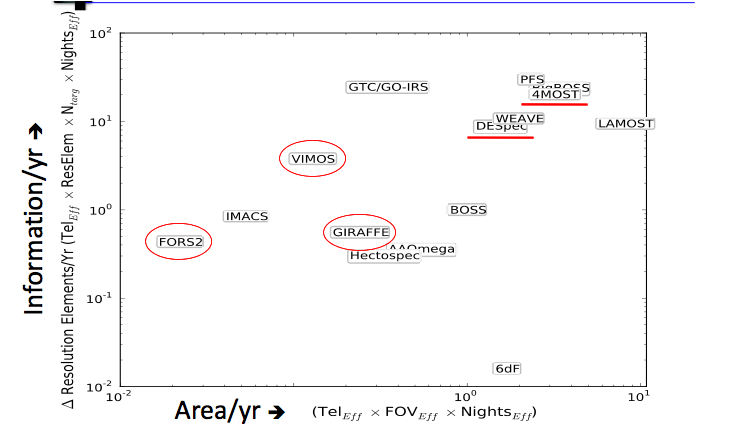 SDSS
Blanton
Courtesy of R. de Jong
Wide-area optical spectroscopic surveys
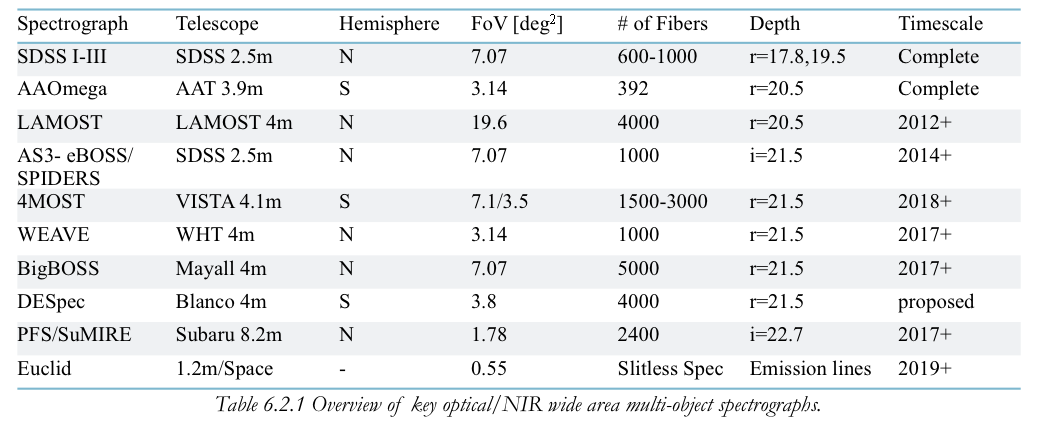 SDSS
Blanton
Big Observatories
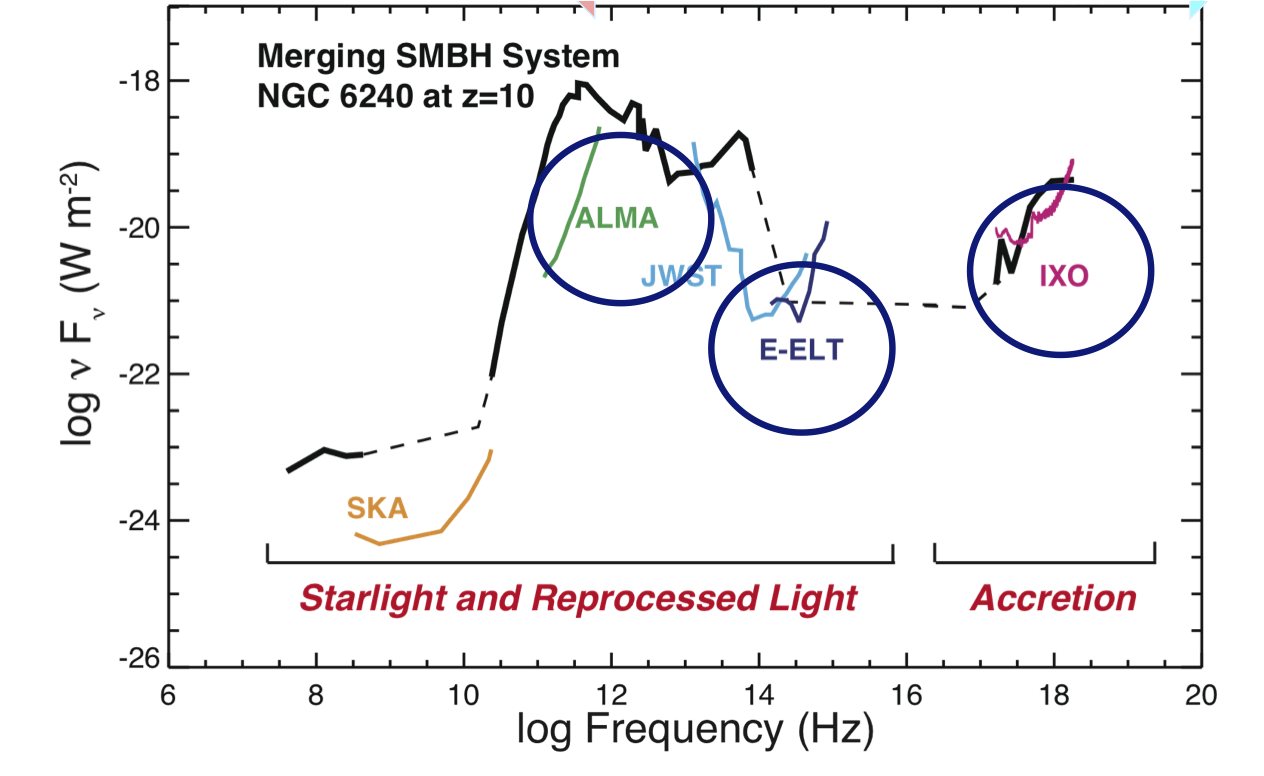 SDSS
Blanton
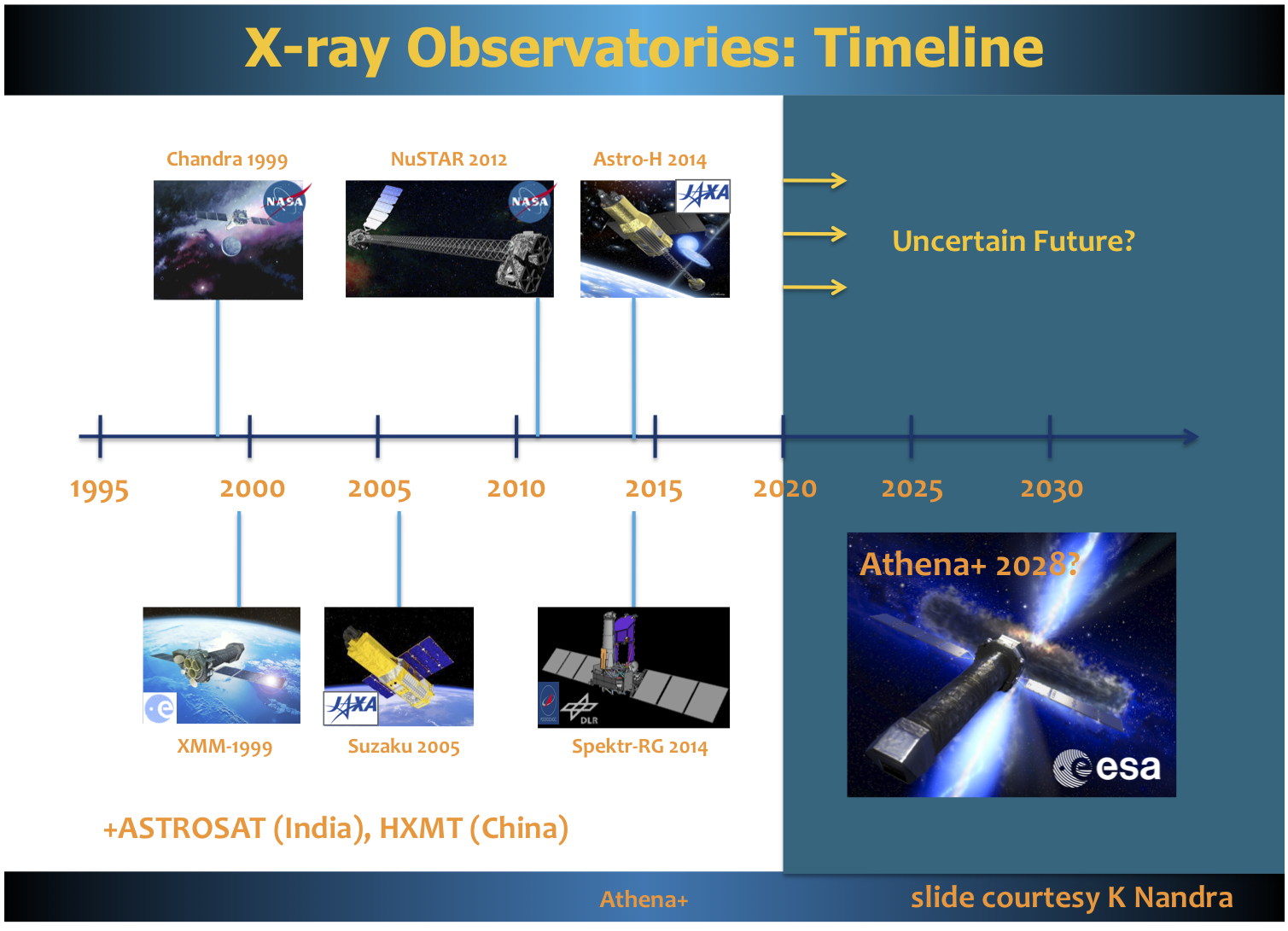 X-ray Imaging Spectroscopy
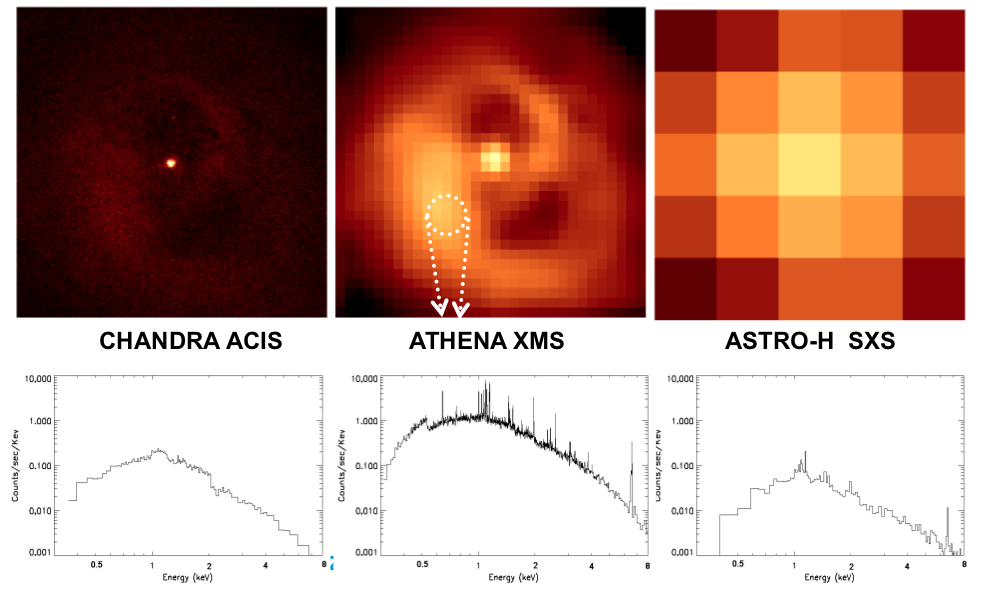 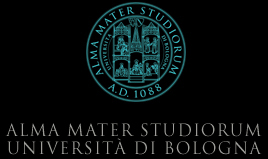 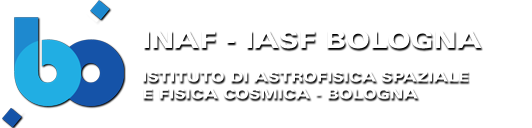 Thank you!
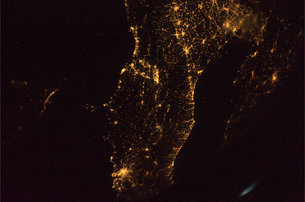 Andrea Merloni
MPE, Garching
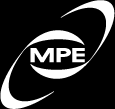 PhD School, Bologna, 04/2013